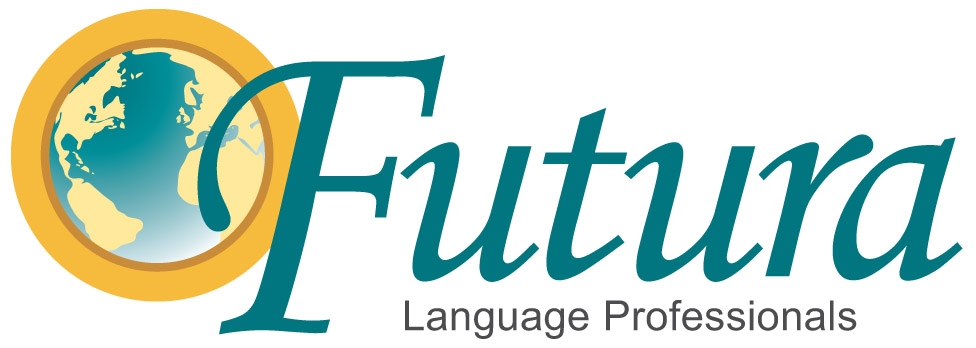 Presenta…

¡Vamos con los animales!

Let’s go with the animals!
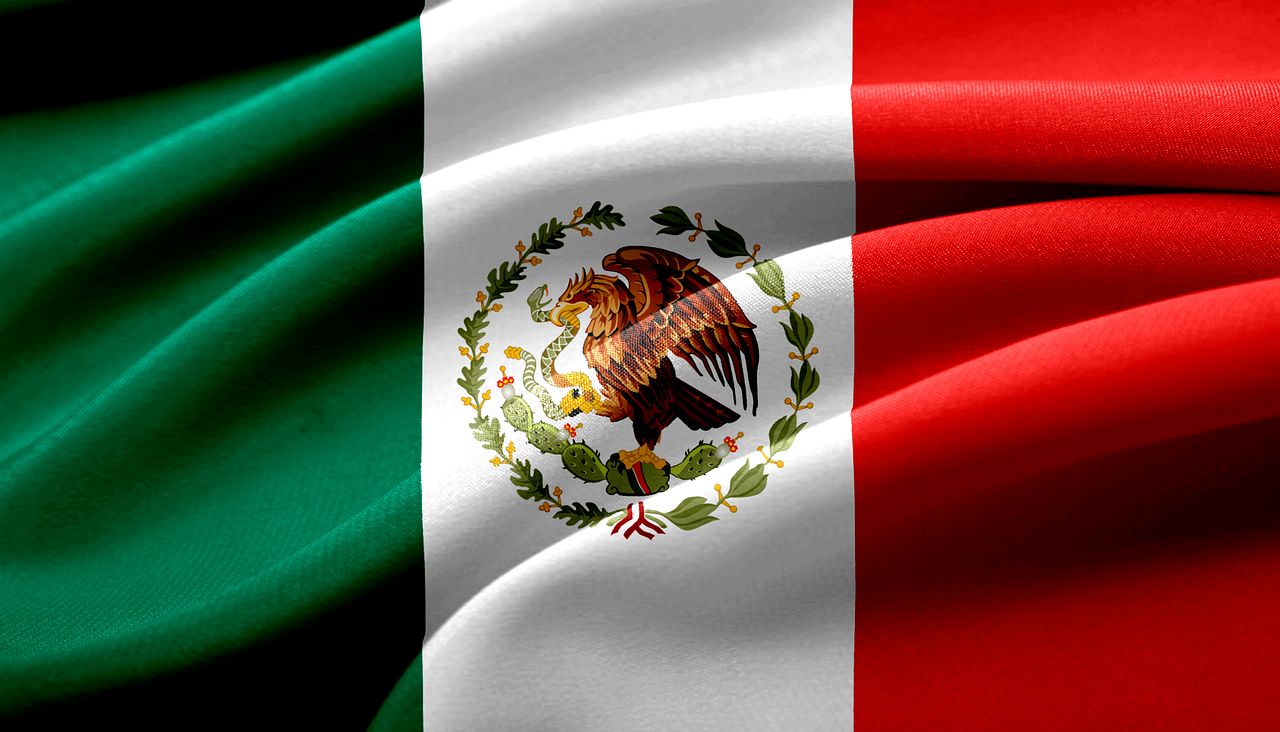 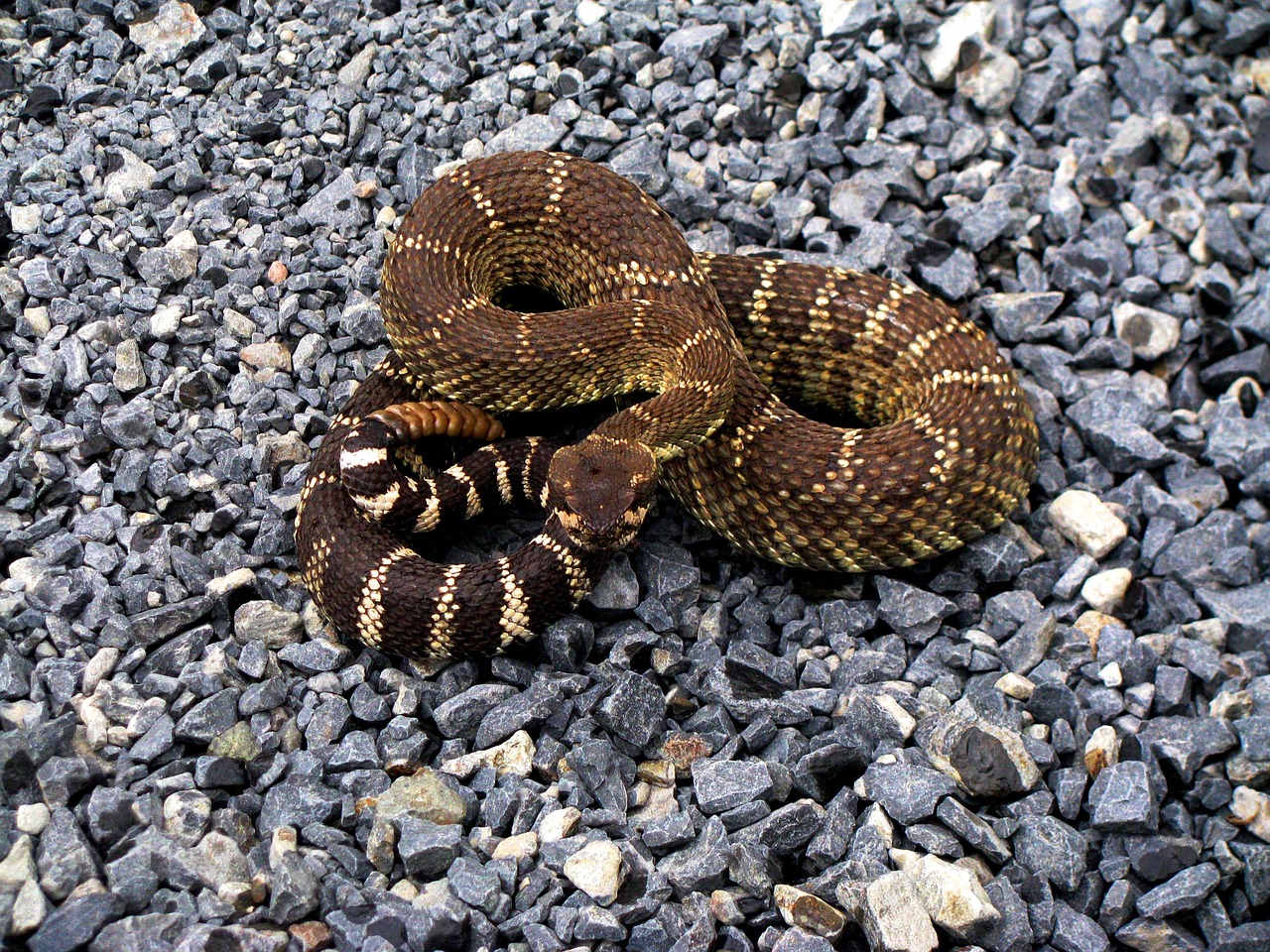 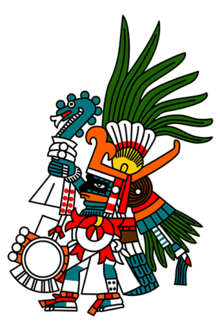 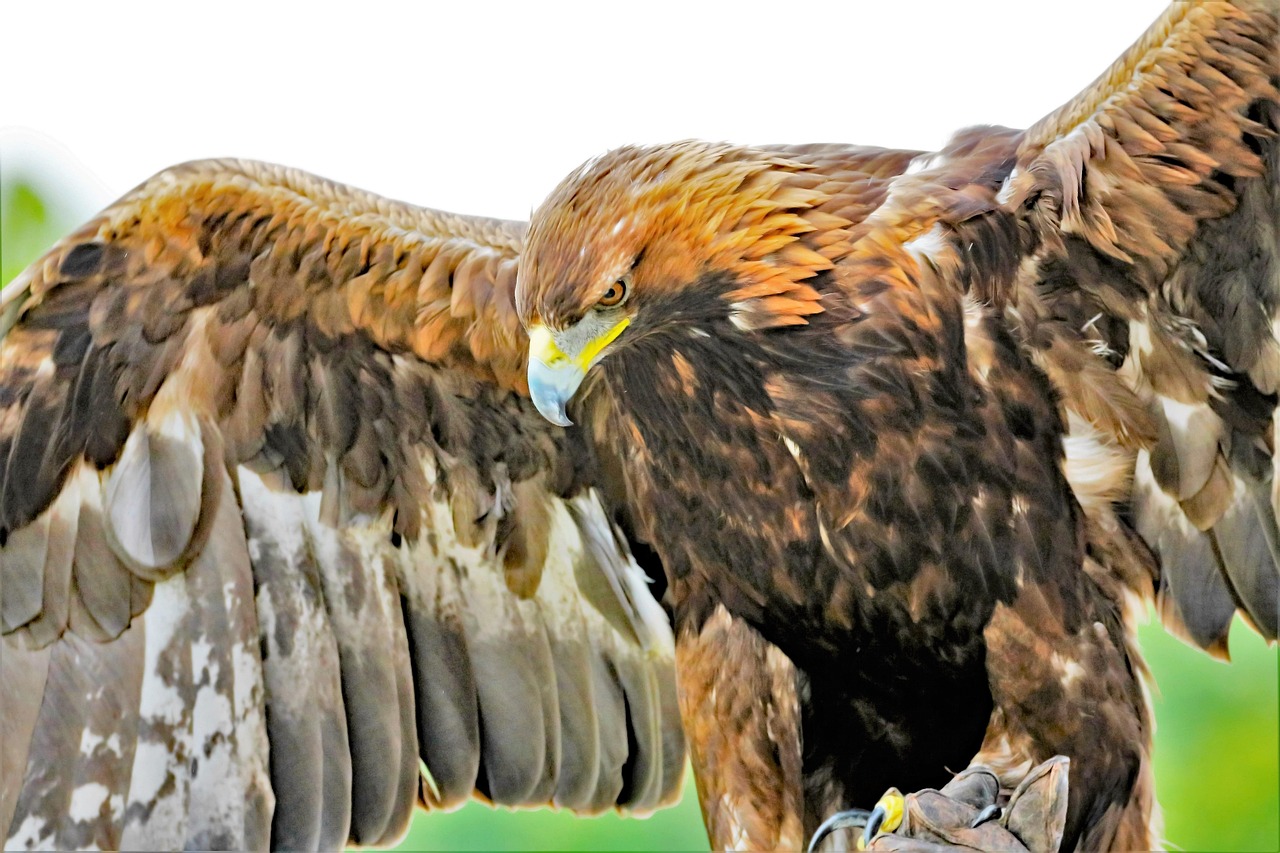 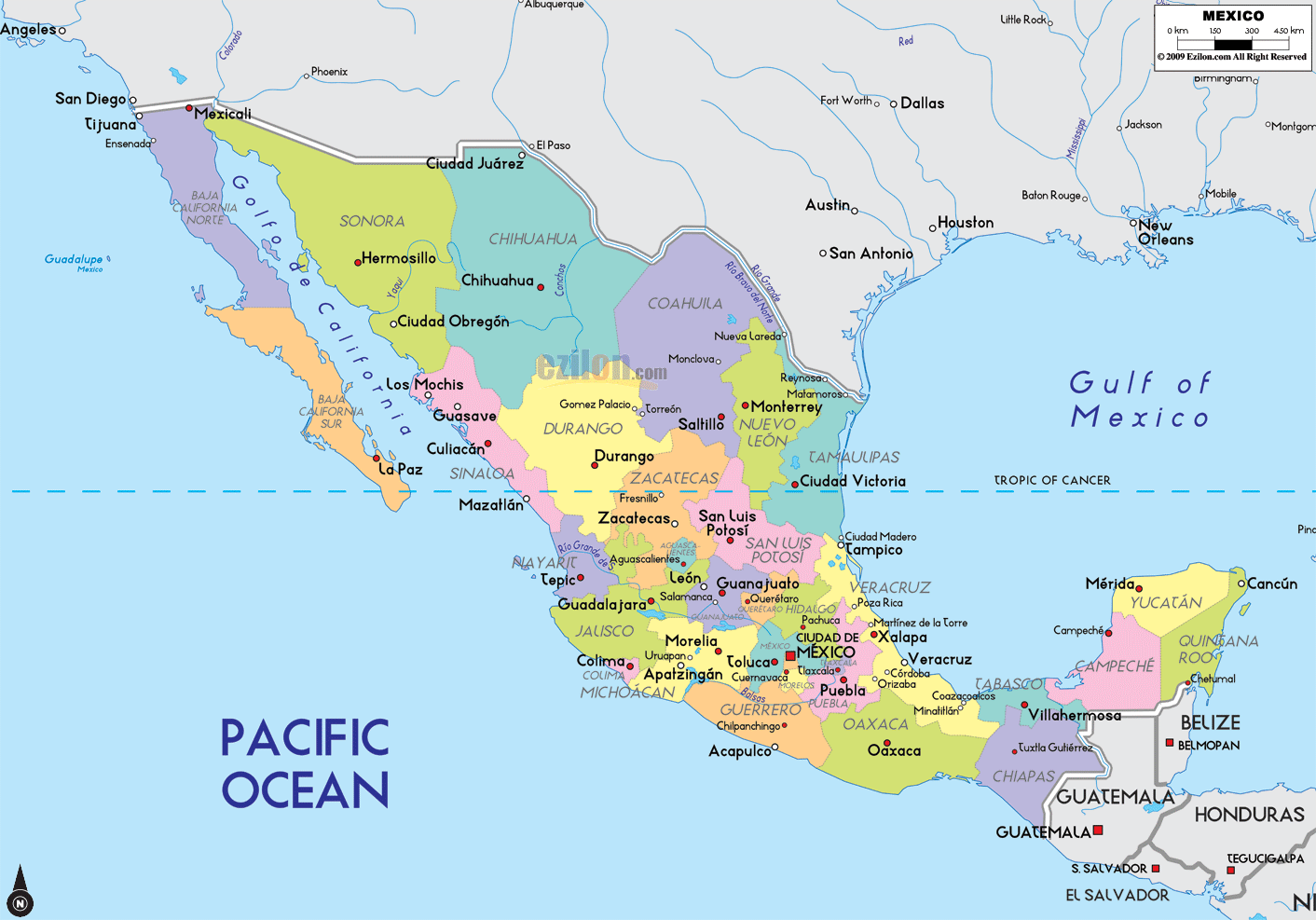 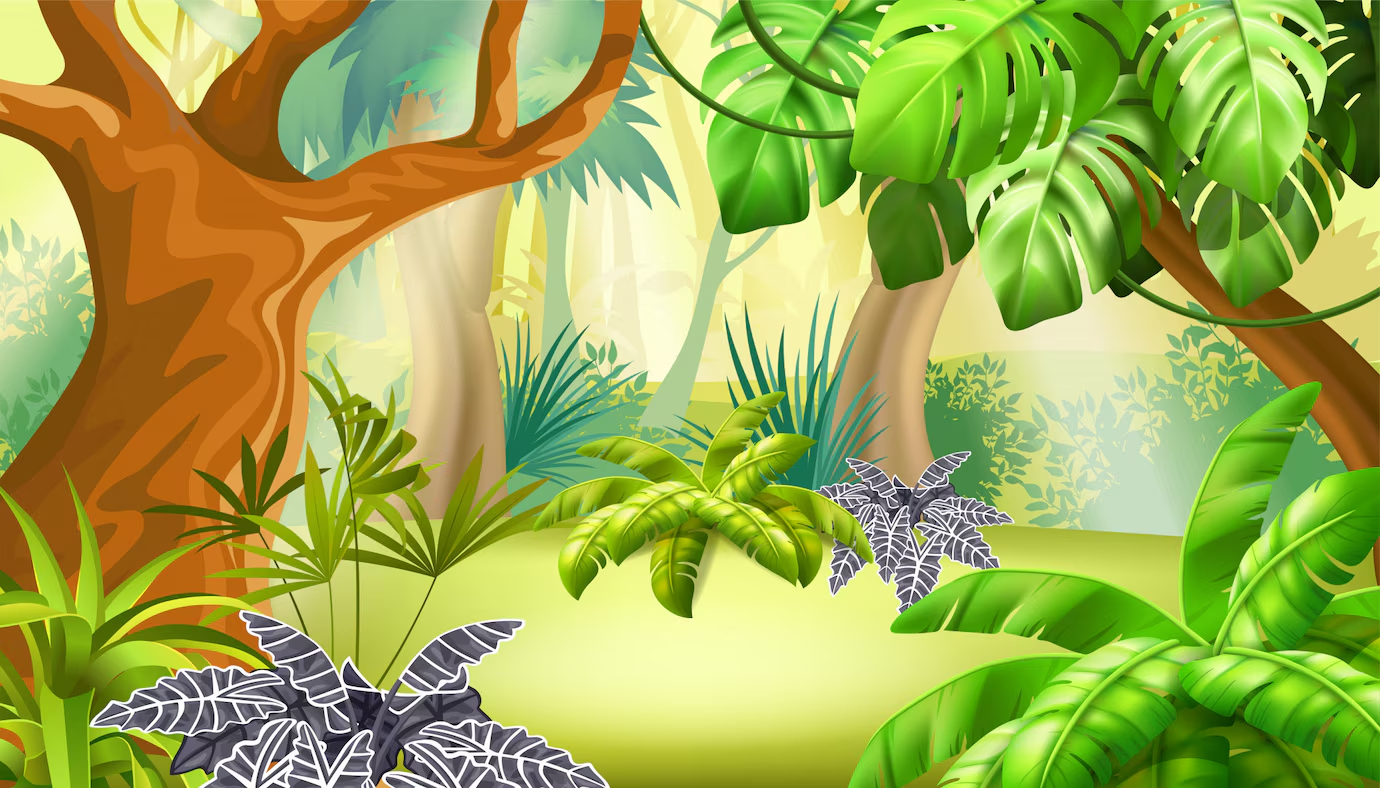 Los Animales
Animales, Animales
Me gustan los animals.
Los chiquitos, los grandotes
Los con plumas, los peludos.
Animales, animals
Me gustan los animales
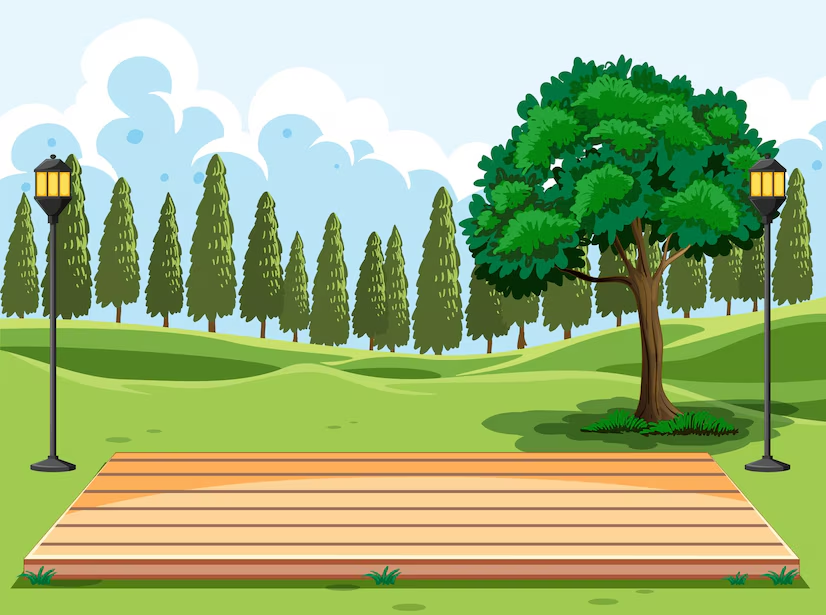 Do you have __?
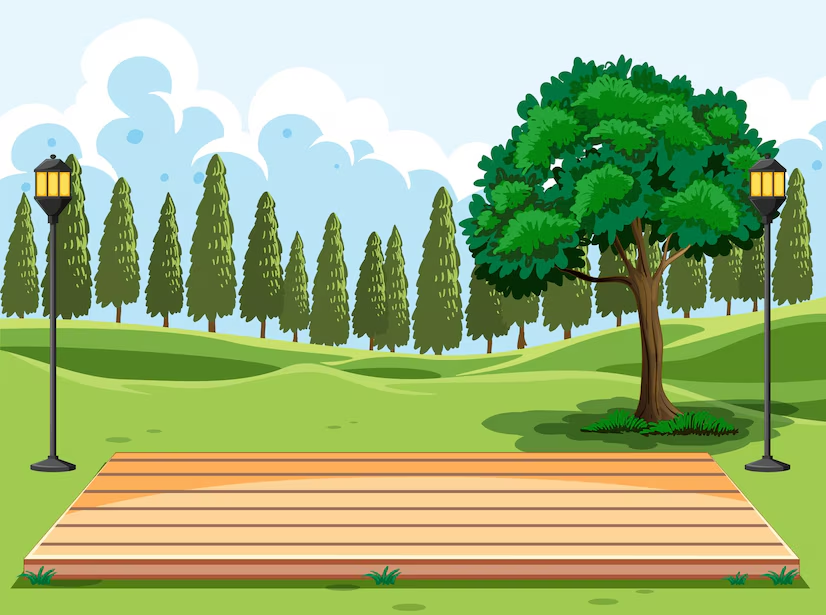 Do you have __?
=
¿Tienes un __?
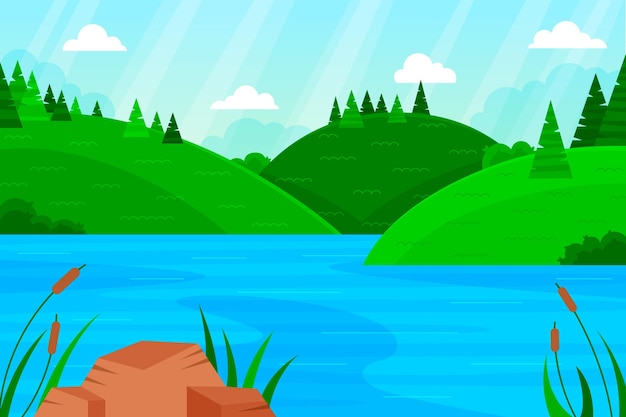 Go fish!
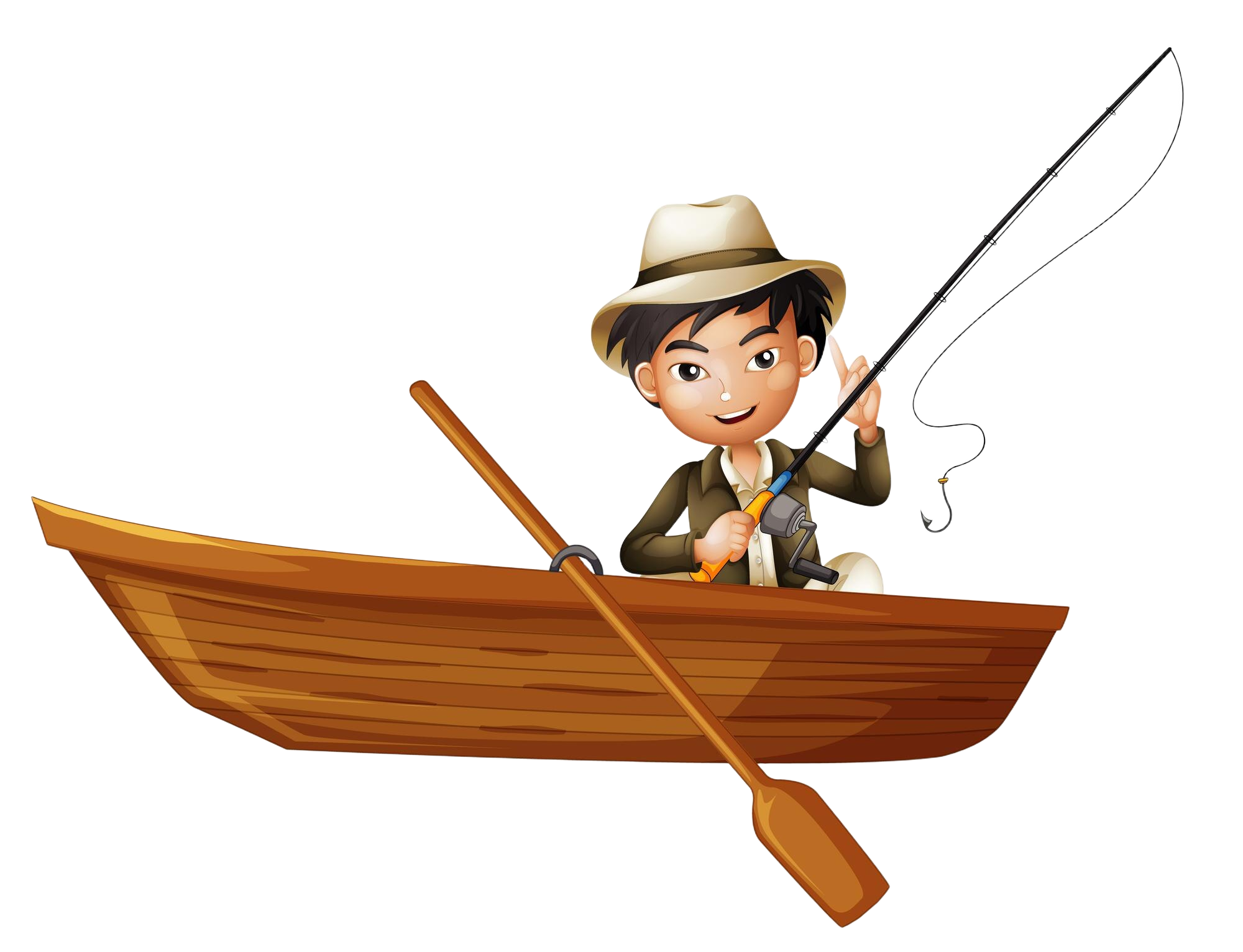 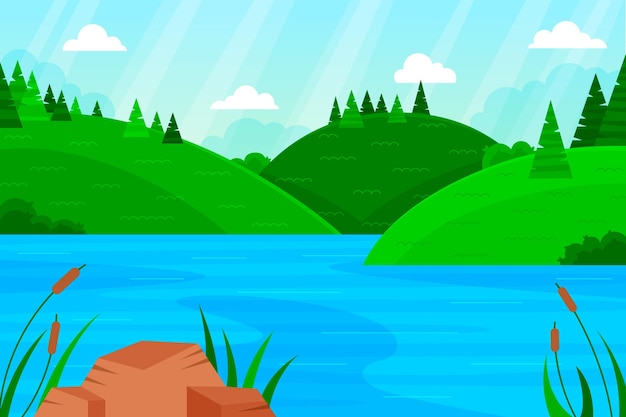 Go fish!
=
¡Pesca!
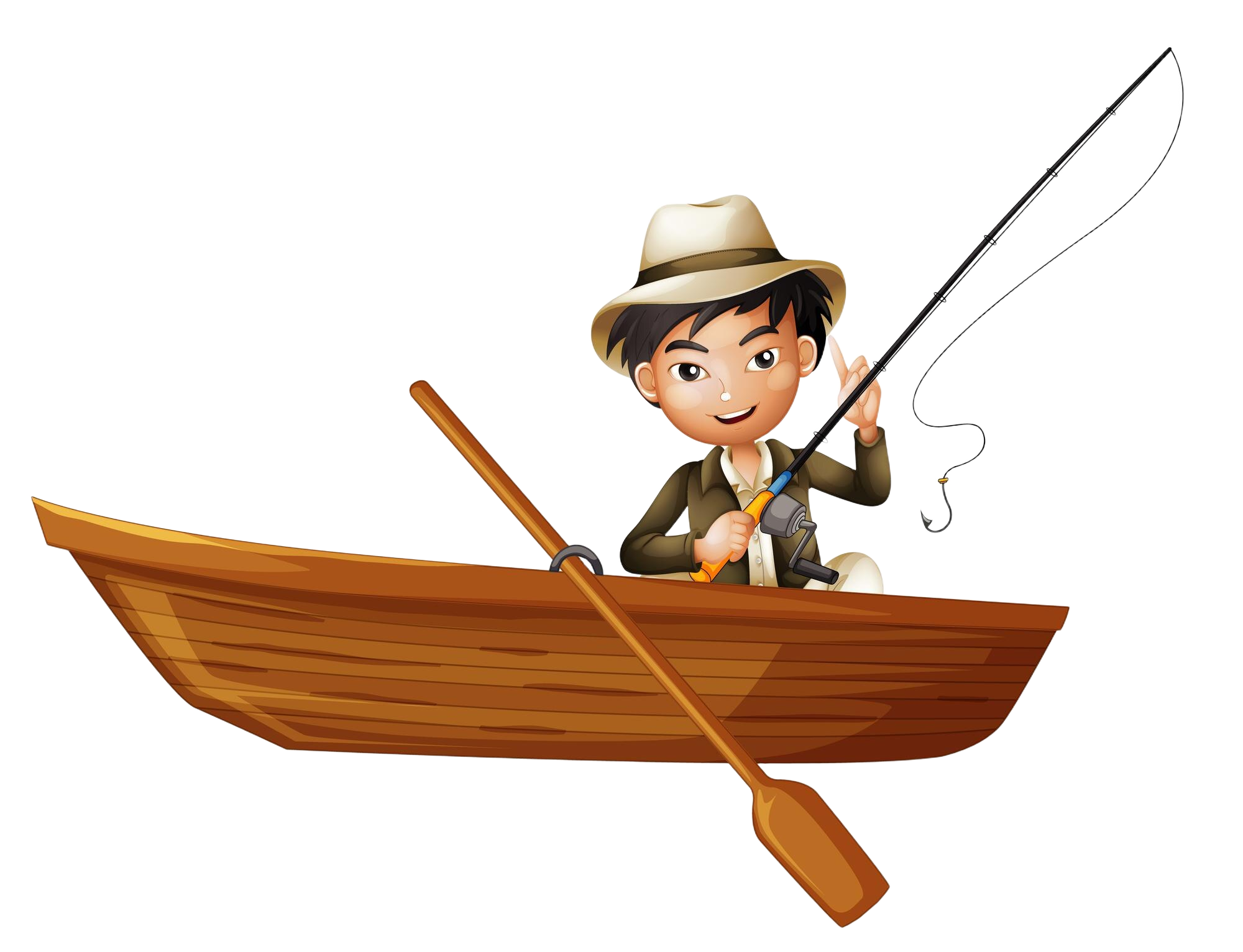 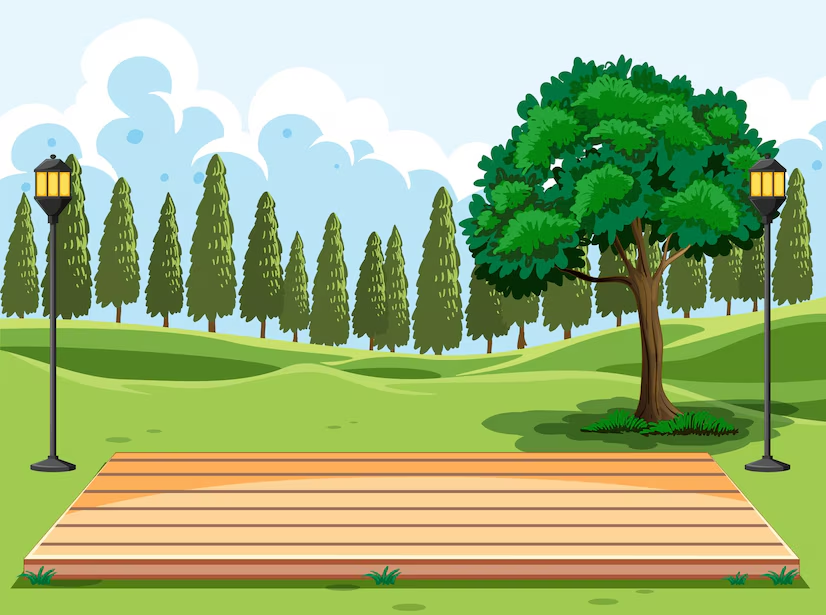 Jeopardy!
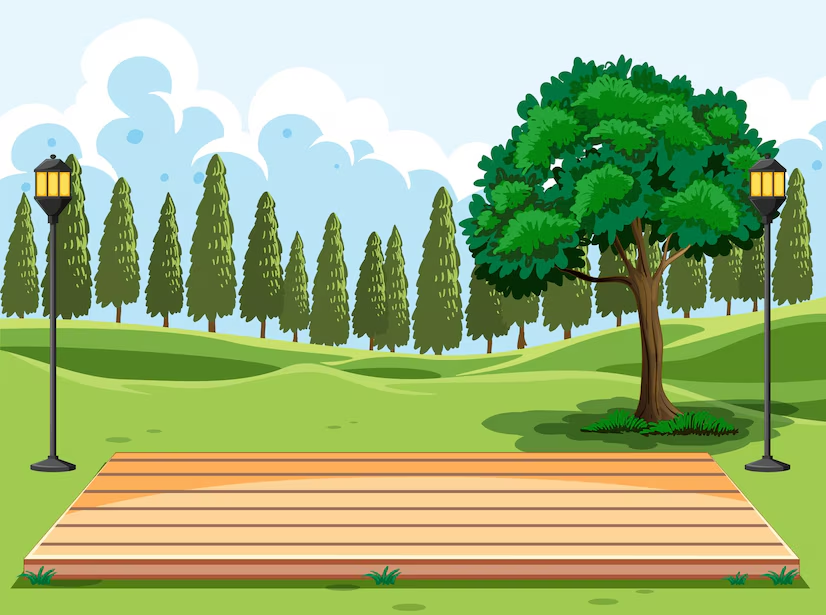 VAMOS CON LOS ANIMALES
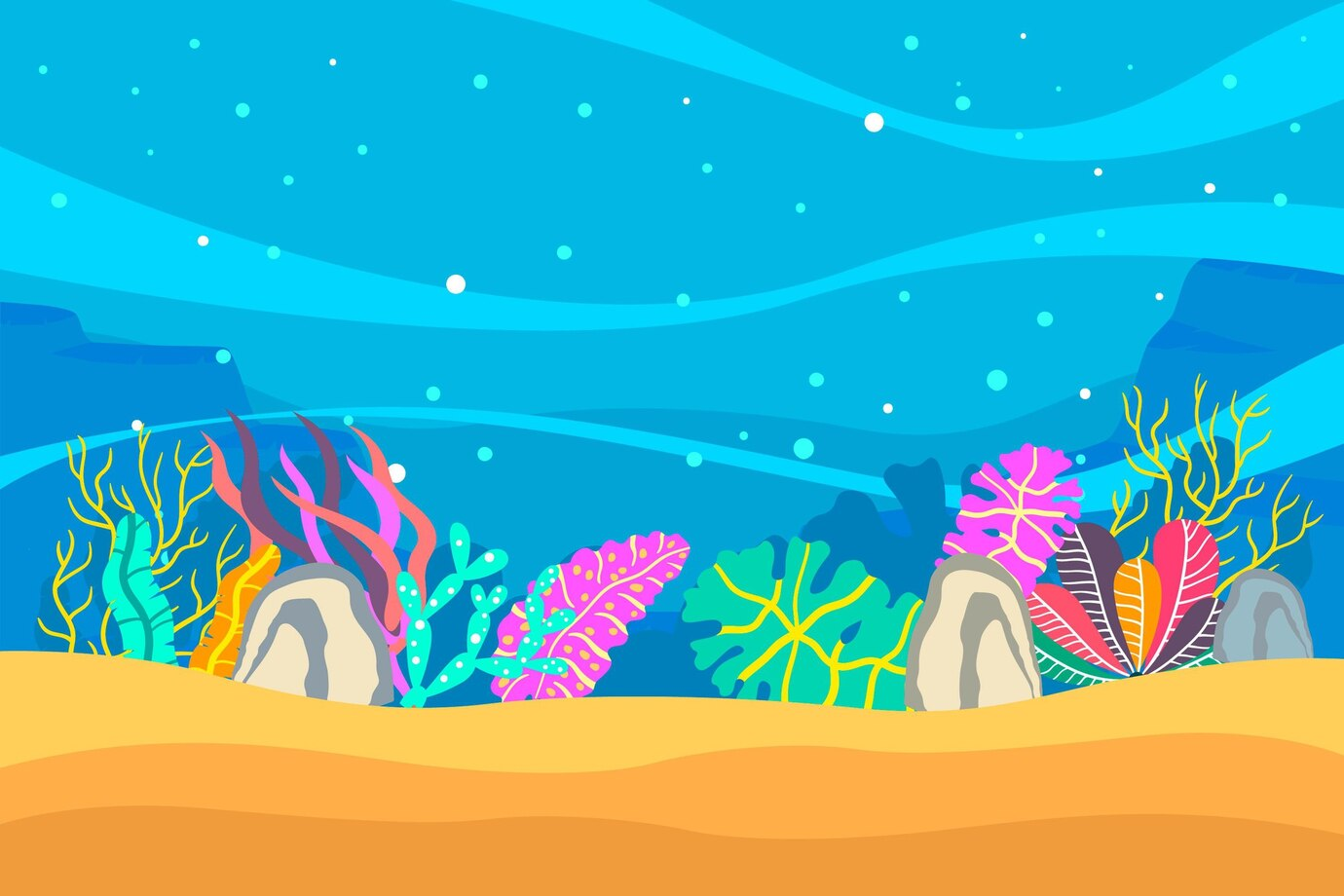 What does the word el pez mean?
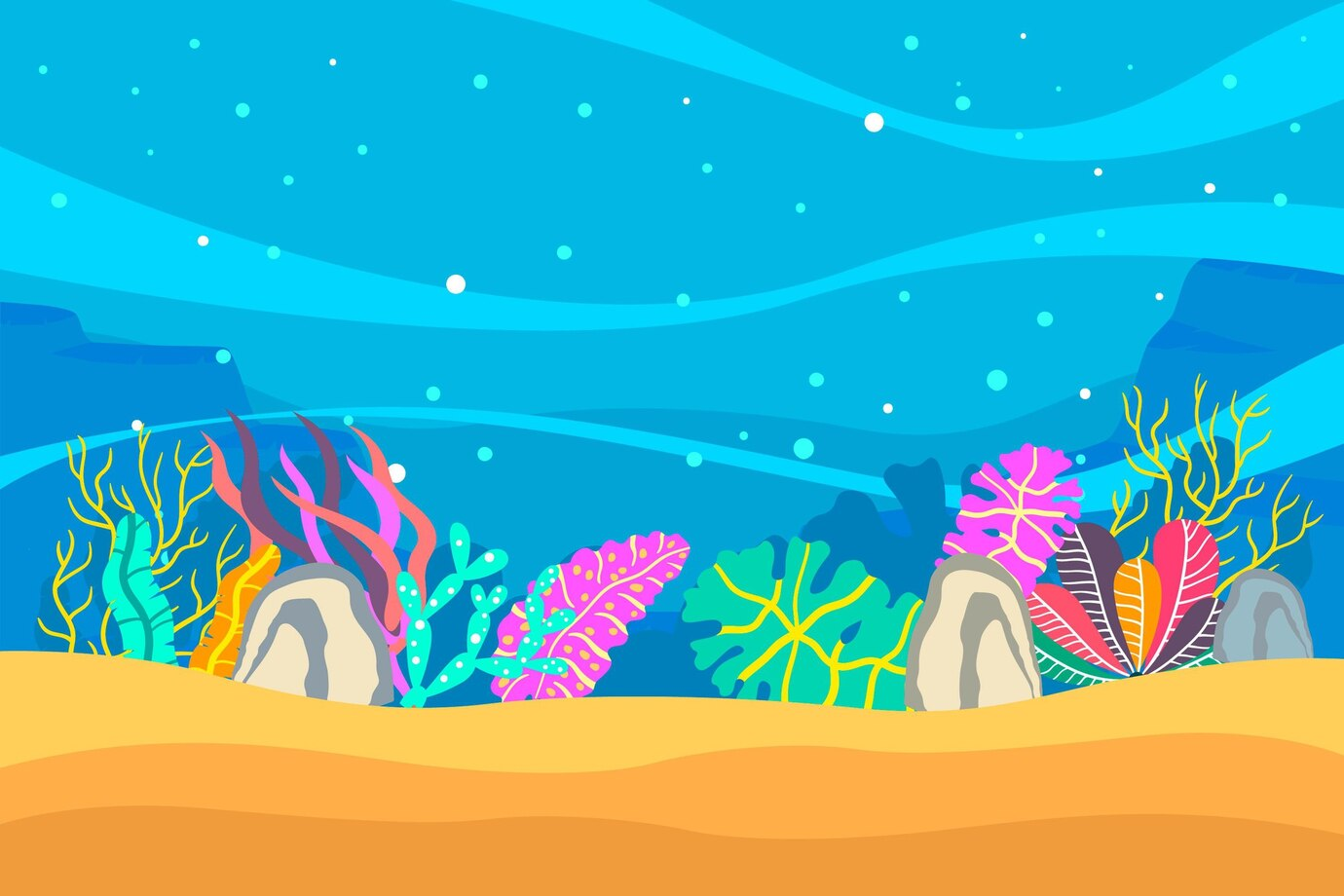 What does the word el delfín mean?
=
Fish
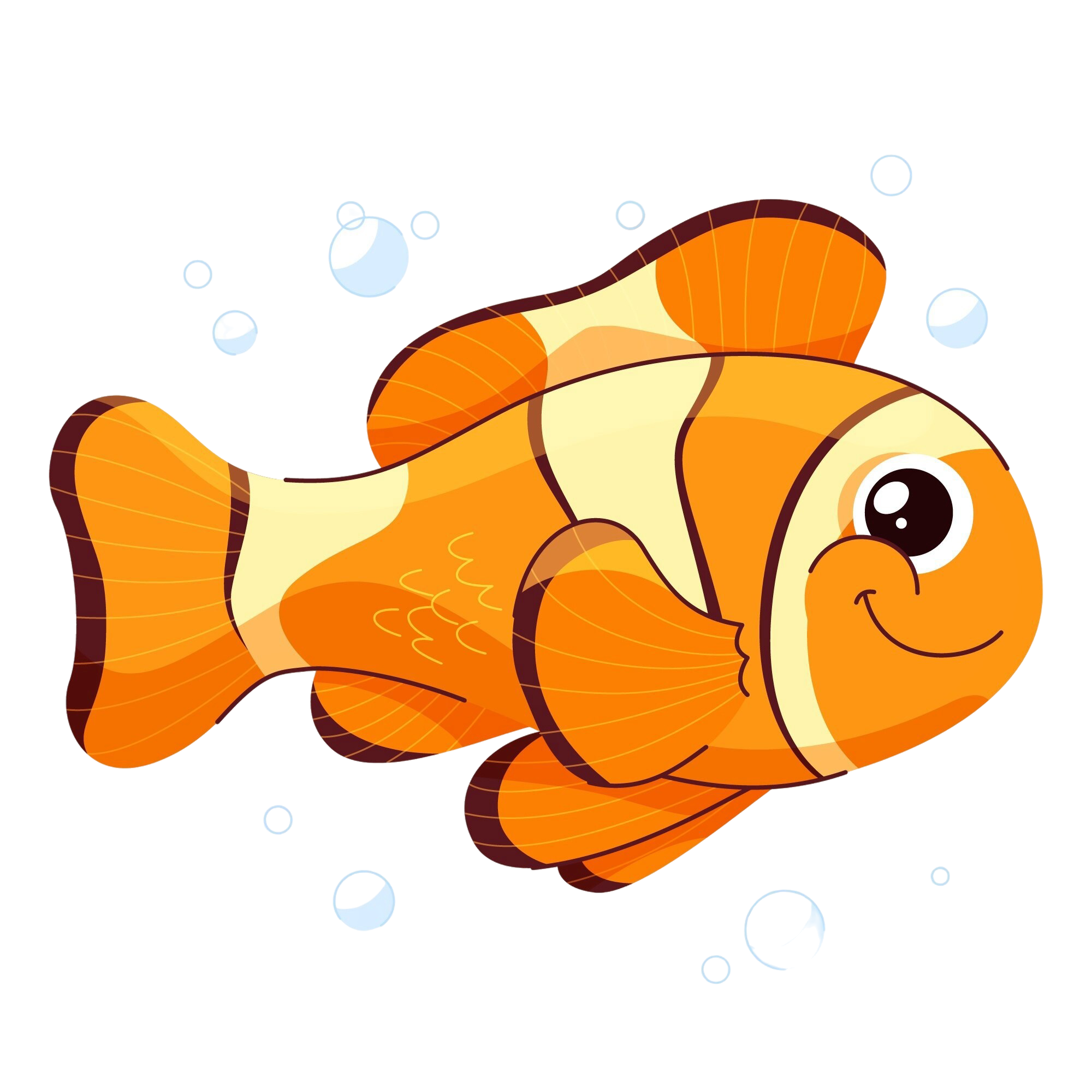 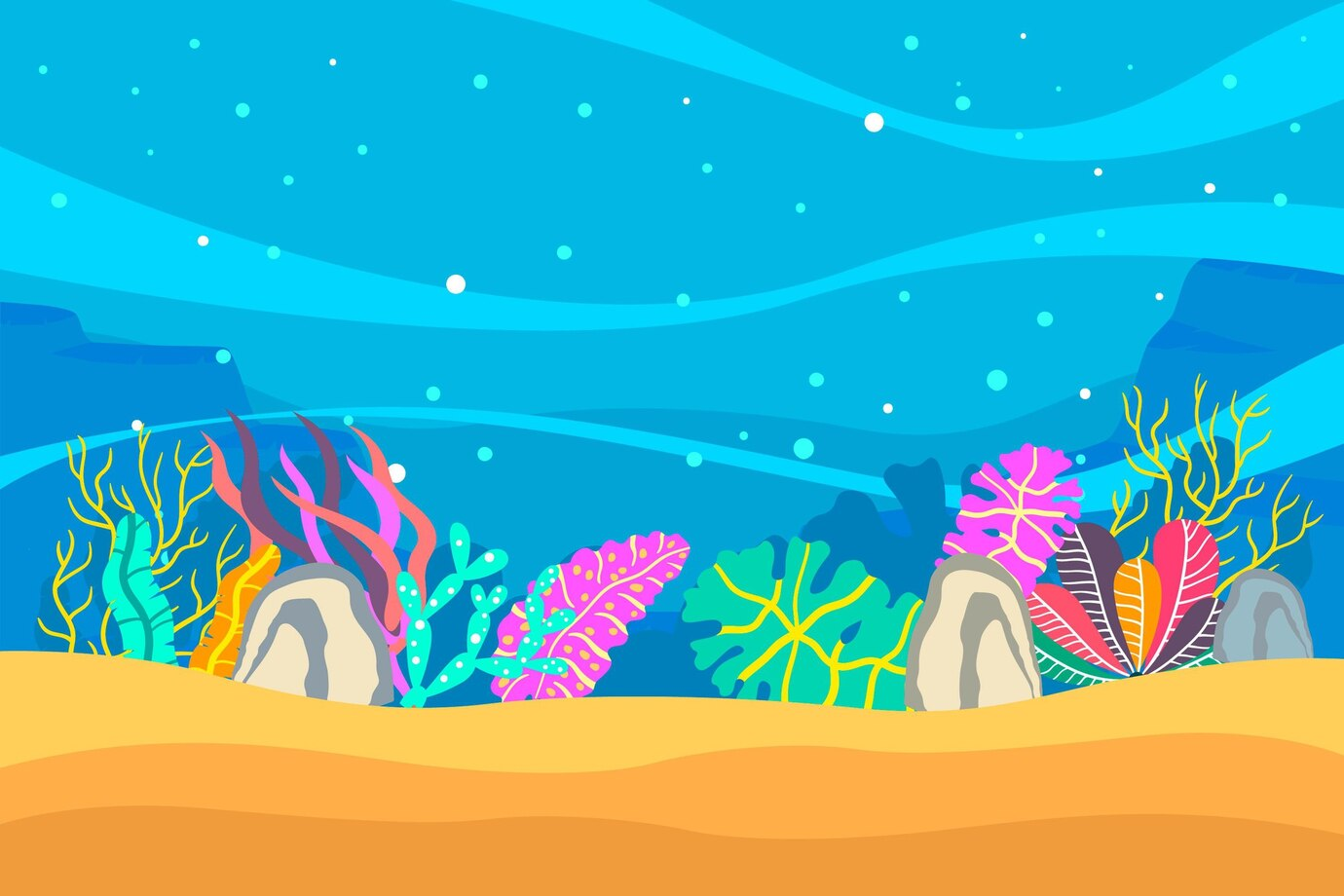 ¿Cómo se dice turtle en español?
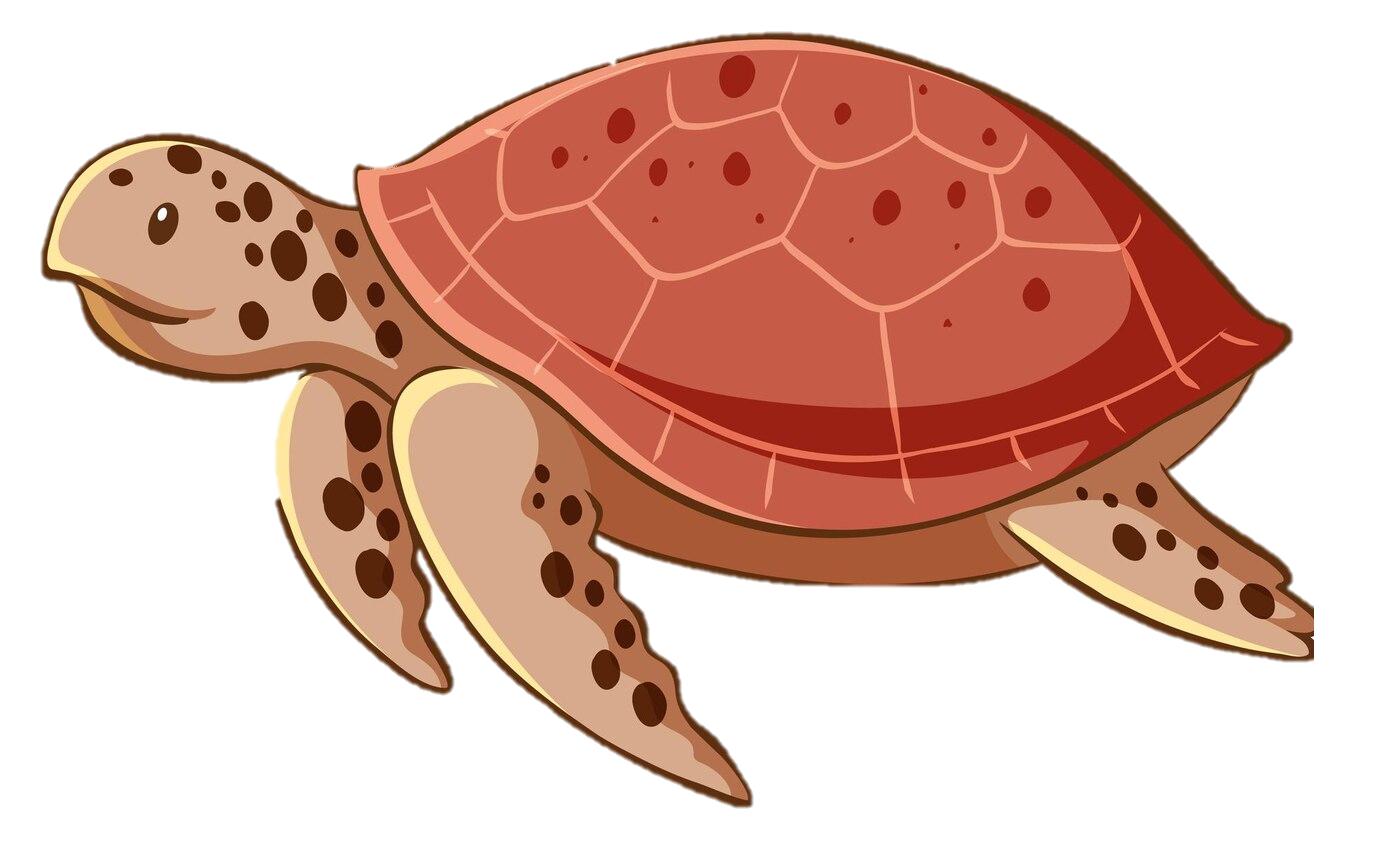 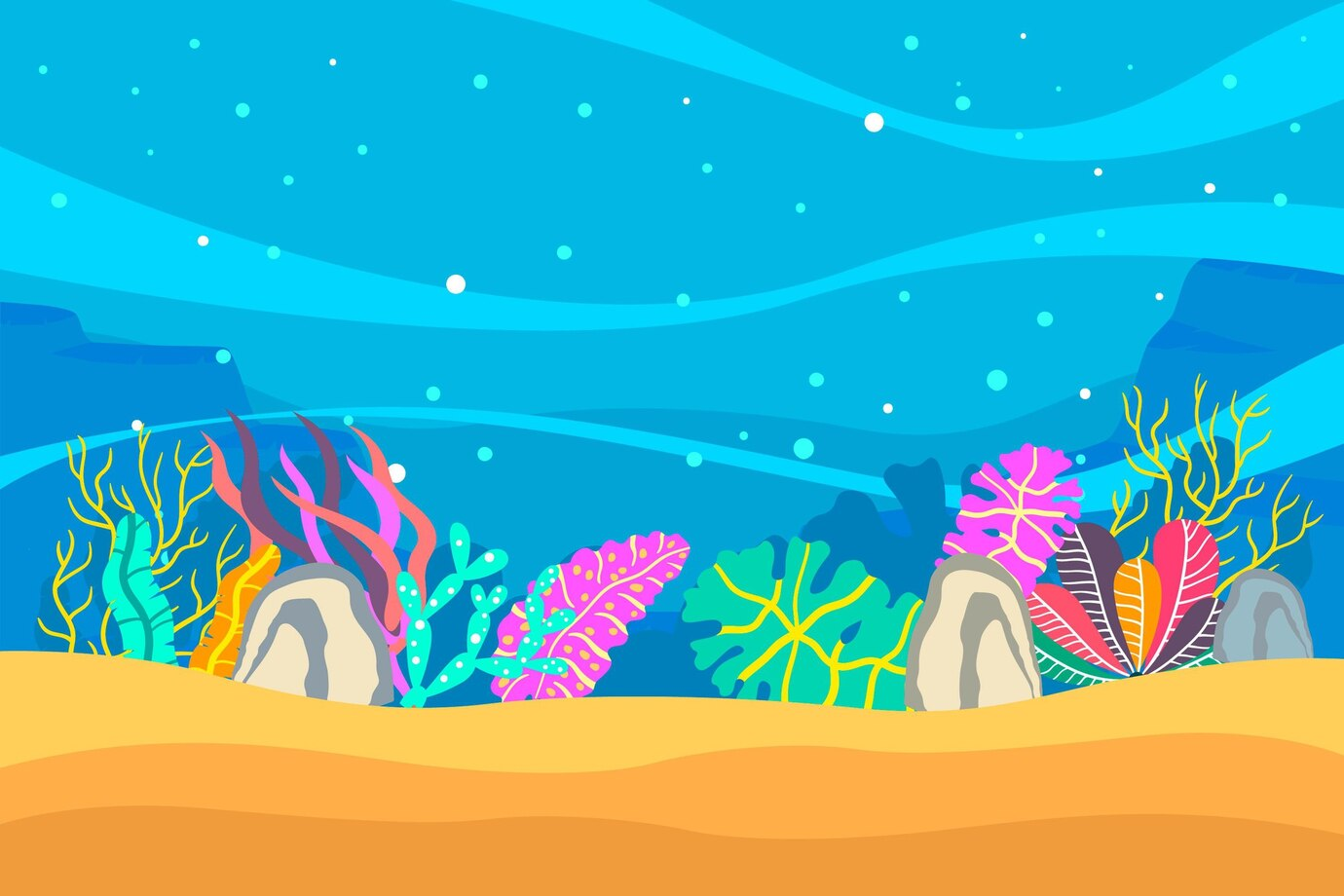 ¿Cómo se dice turtle en español?
=
La tortuga
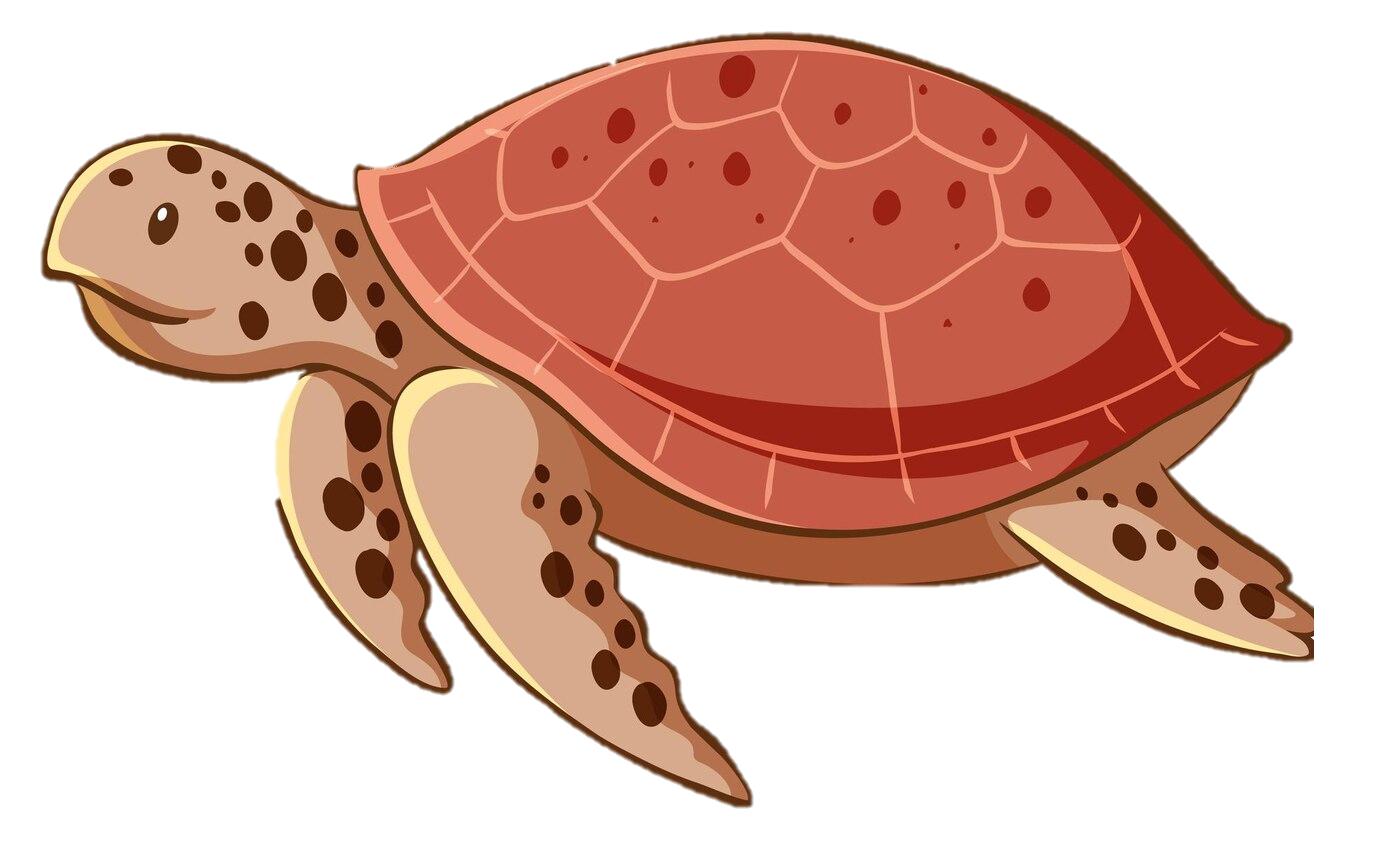 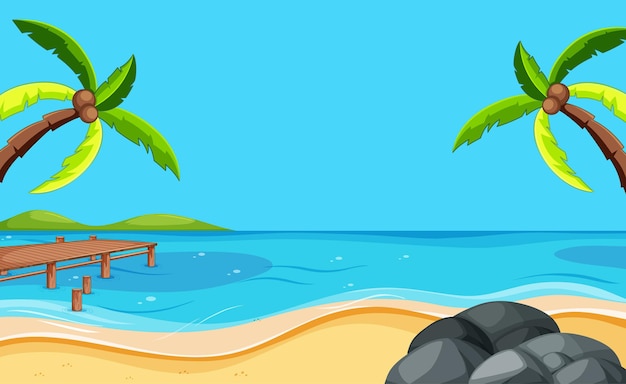 ¿What does the word el pájaro mean?
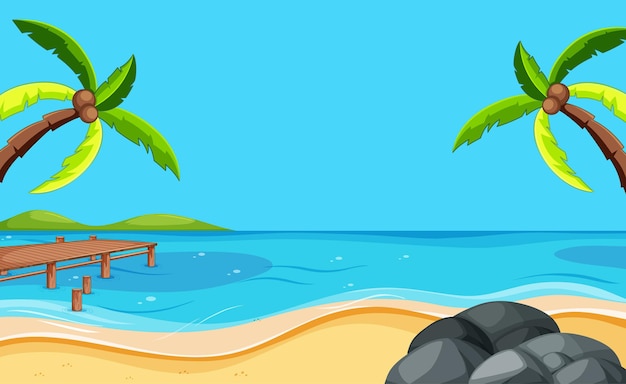 ¿What does the word el pájaro mean?
=
Bird
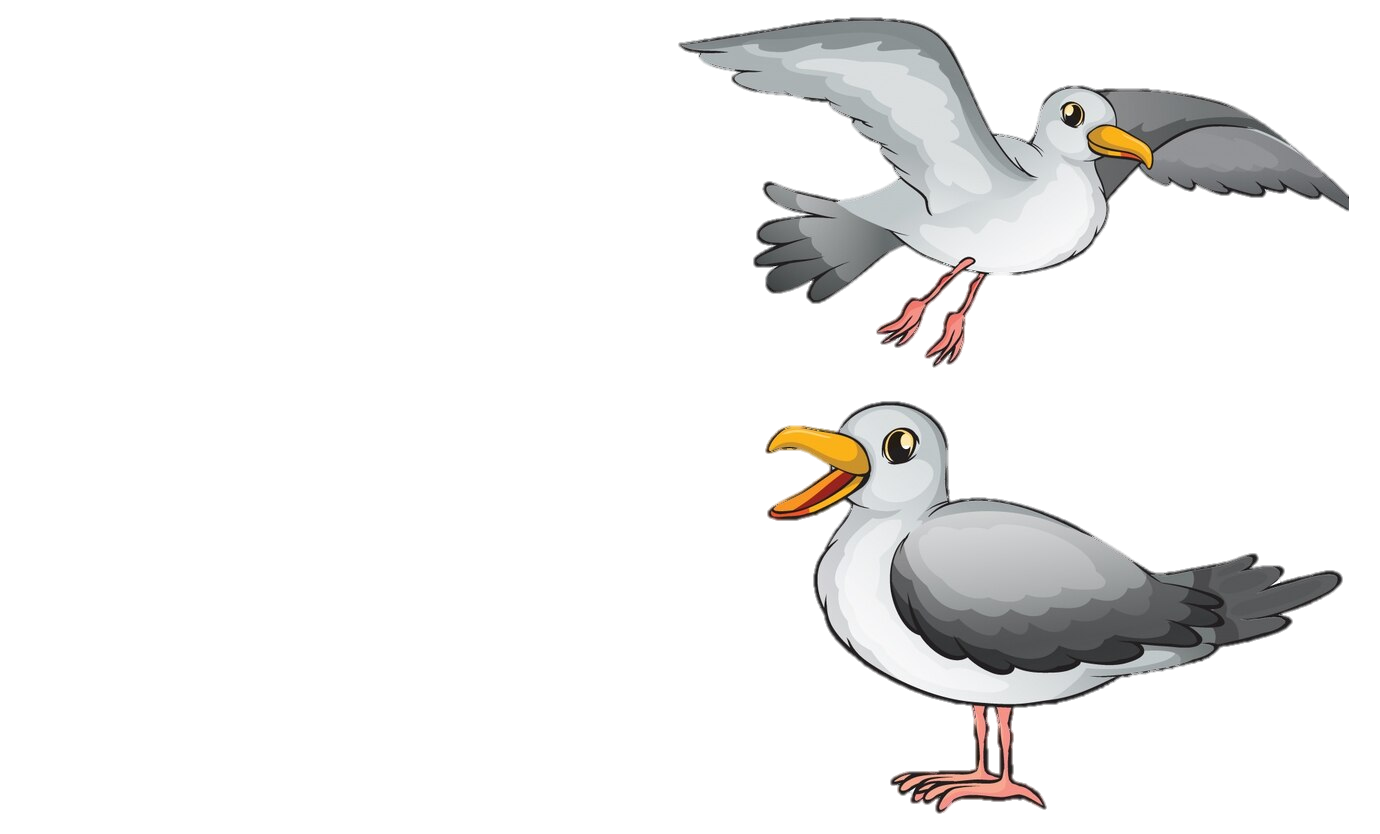 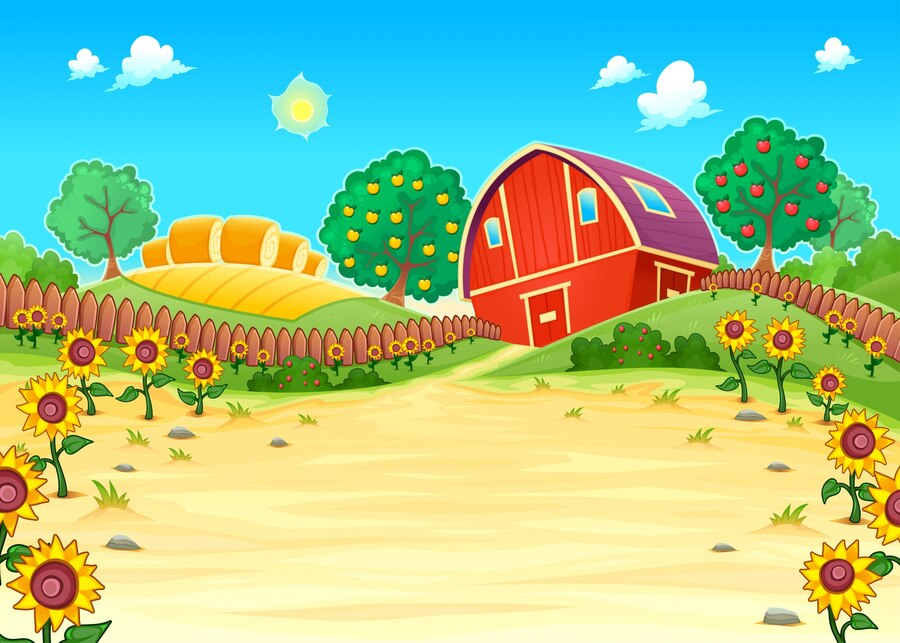 What does the word granja mean?
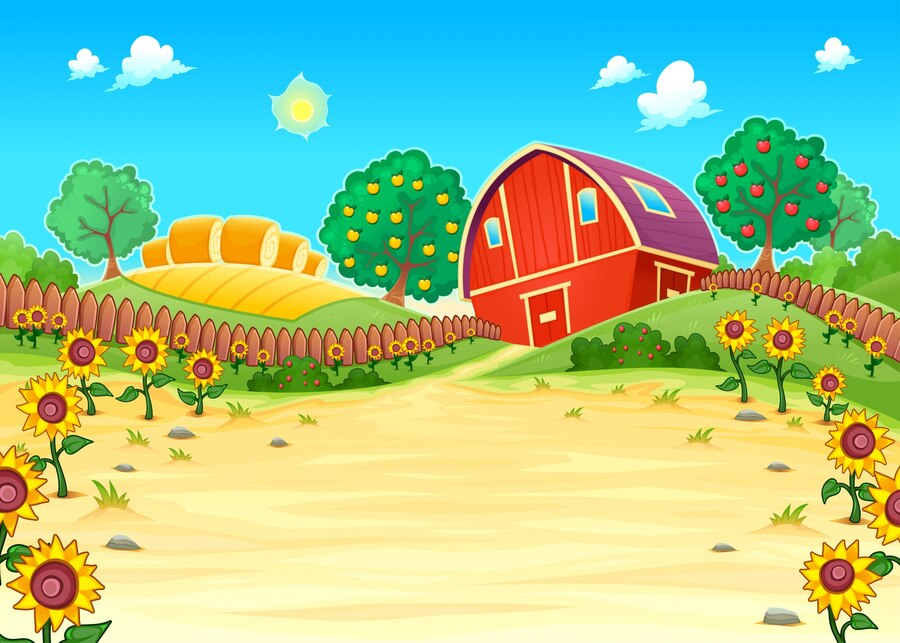 What does the word granja mean?
=
Farm
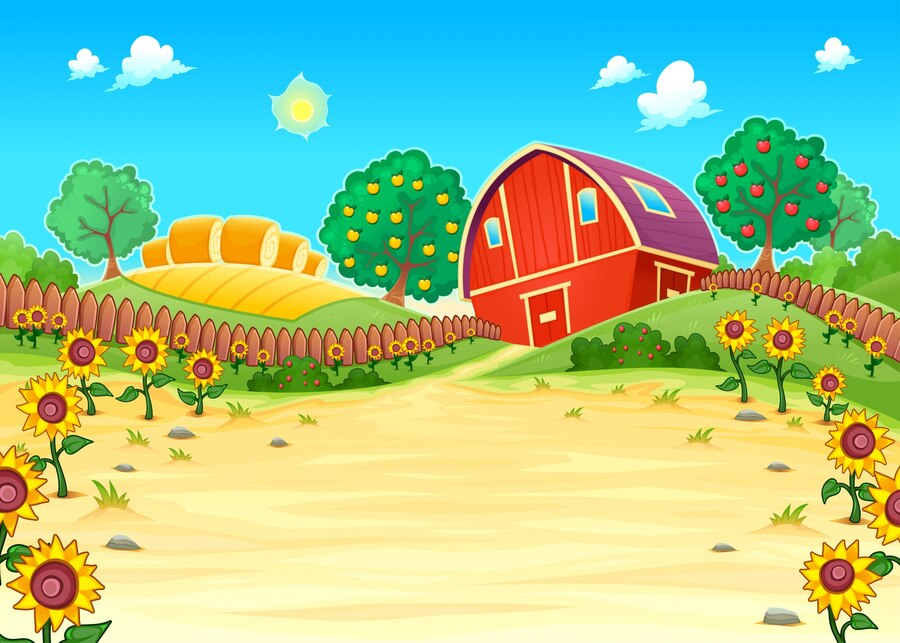 ¿Cómo se dice cow en español?
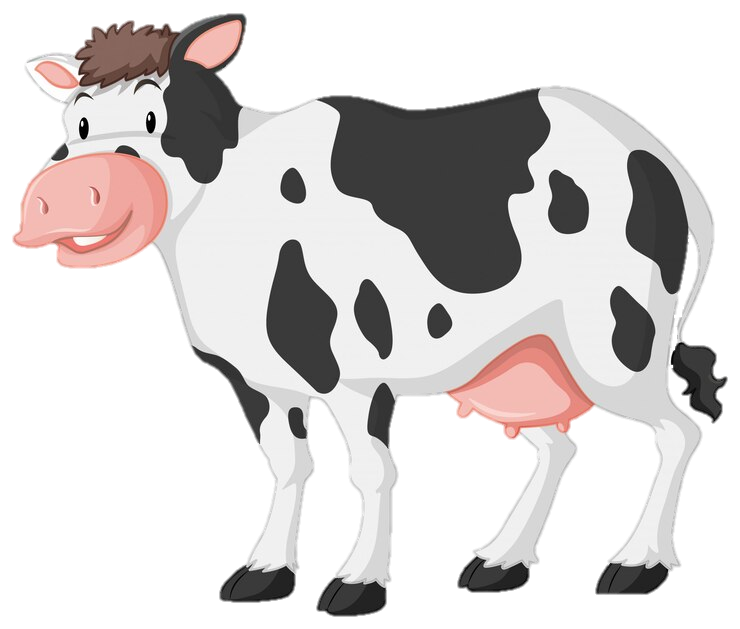 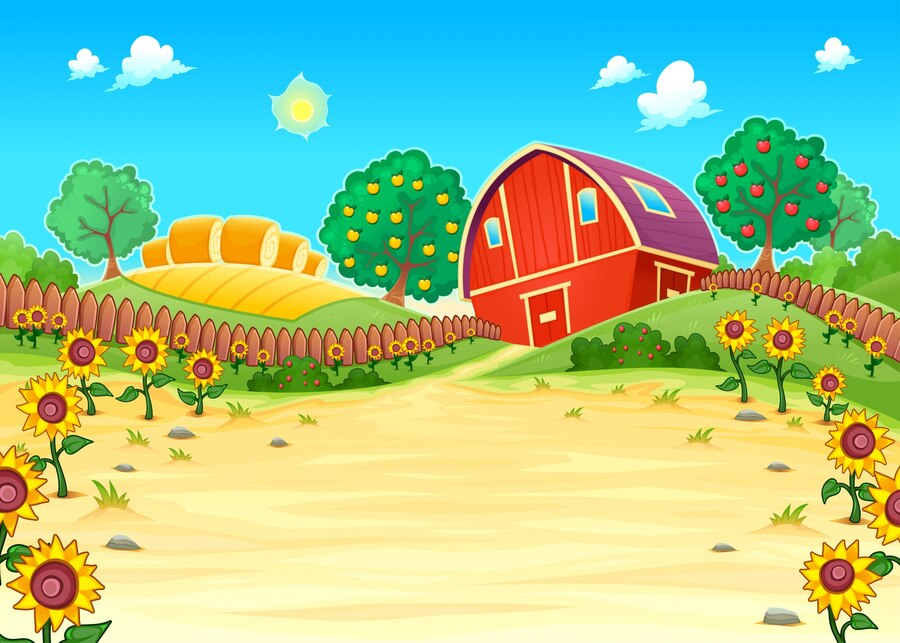 ¿Cómo se dice cow en español?
=
La vaca
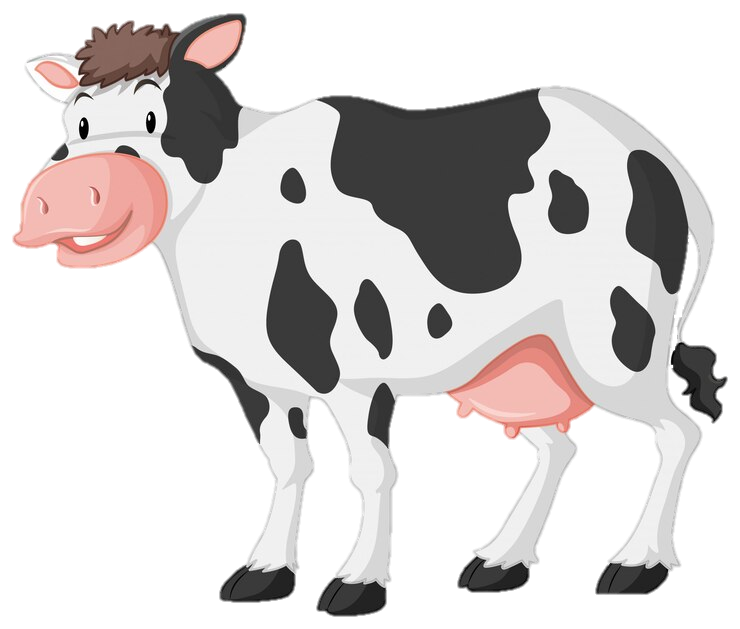 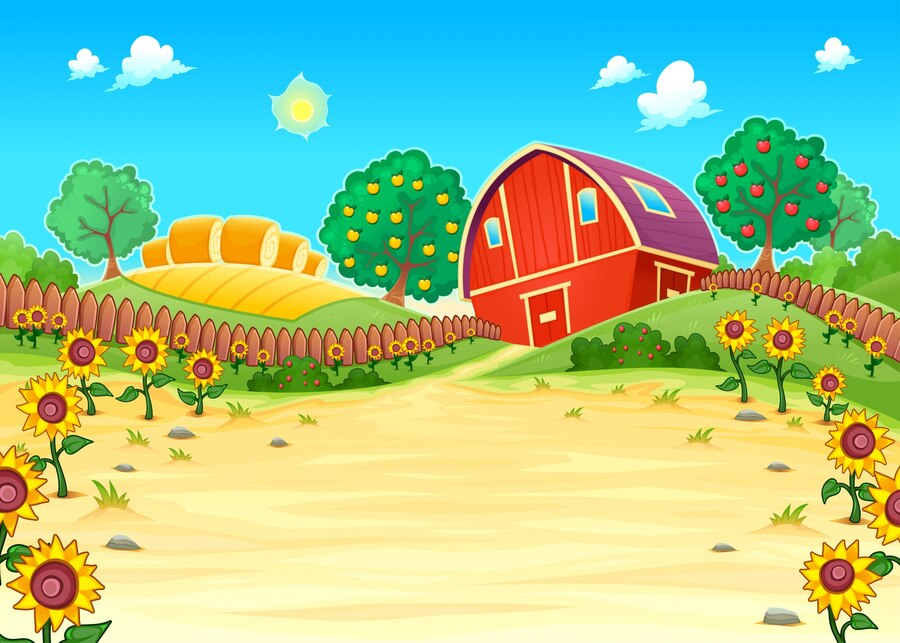 ¿Cómo se dice “Vamos a la granja” en inglés?
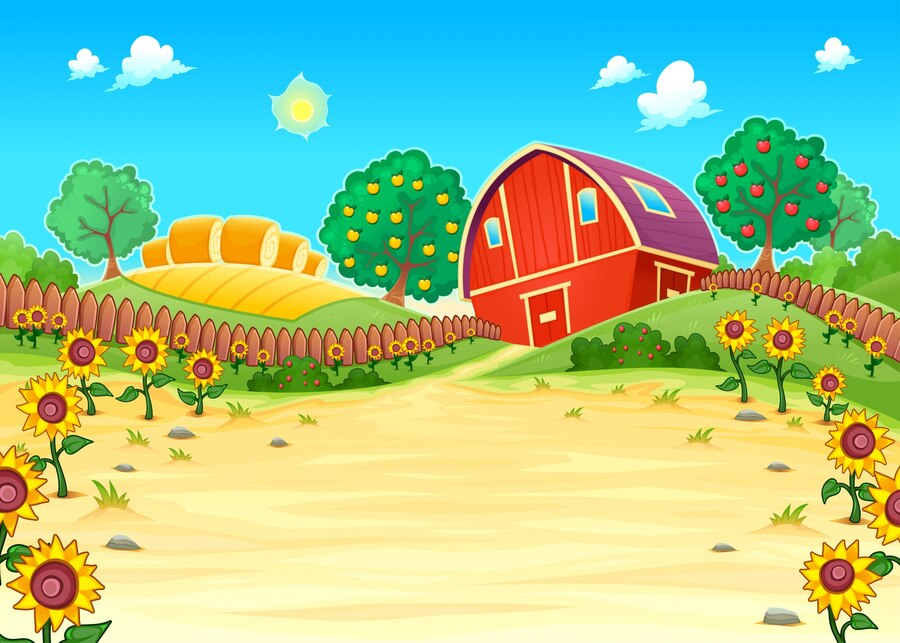 ¿Cómo se dice “Vamos a la granja” en inglés?
=
Let’s go to the farm
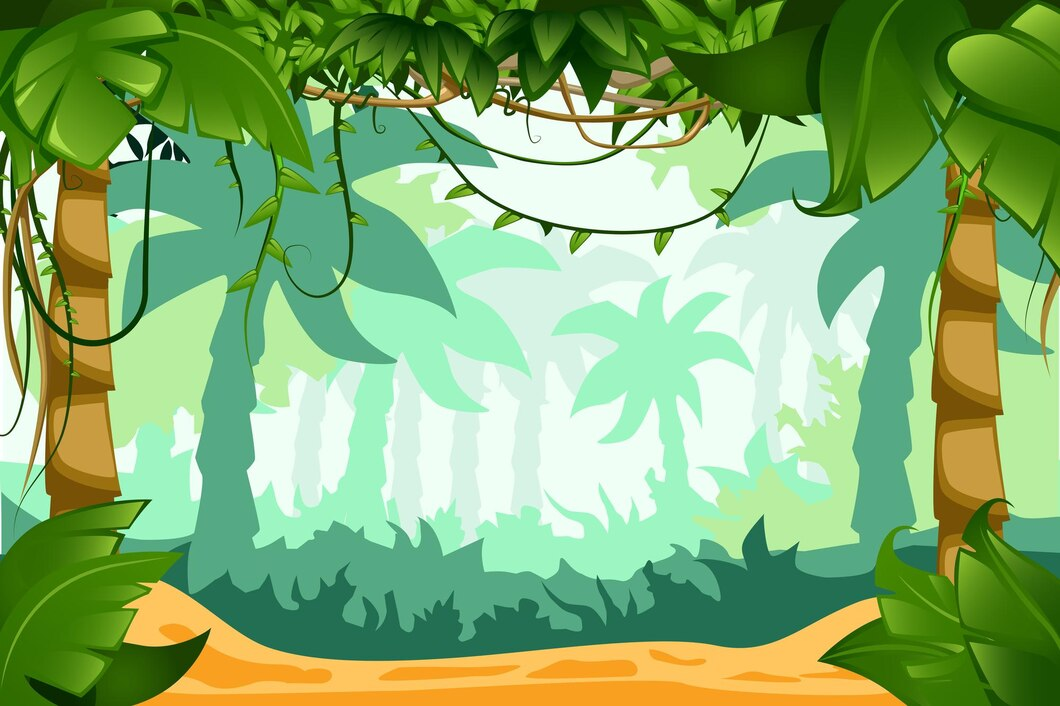 What does the word patas mean?
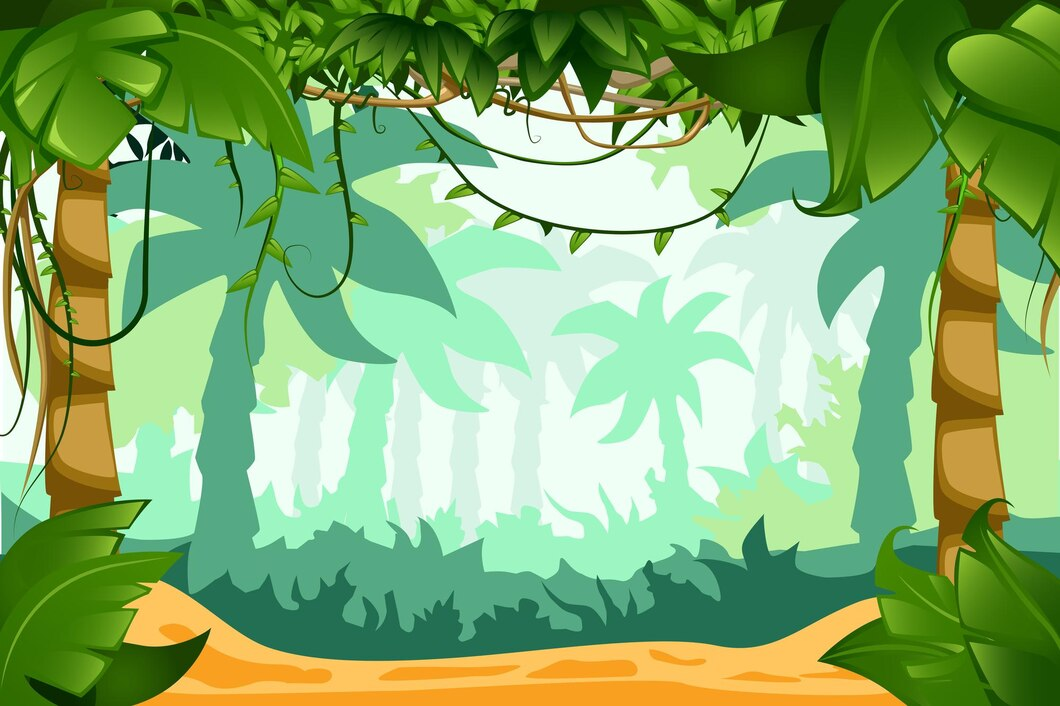 What does the word patas mean?
=
Feet (Paws)
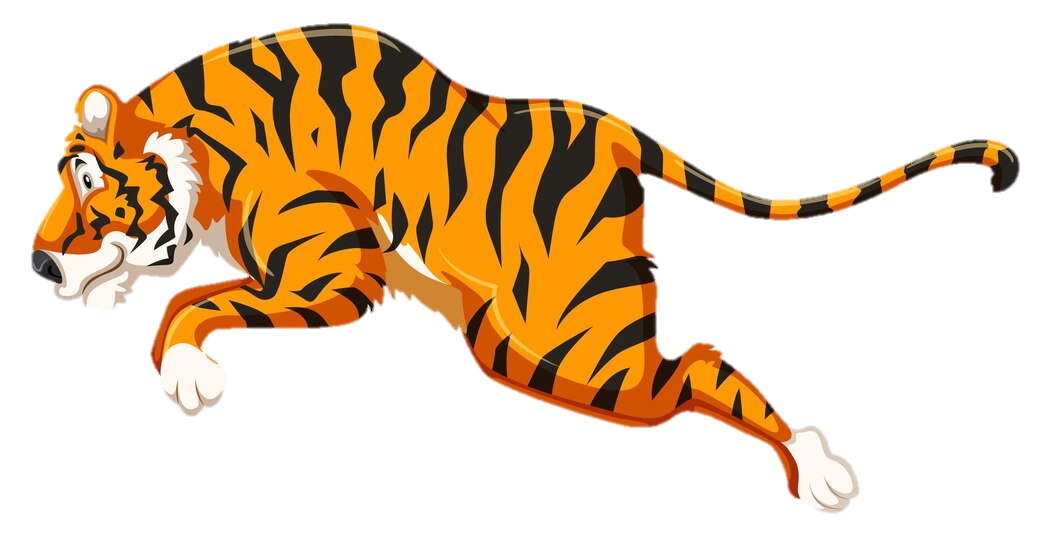 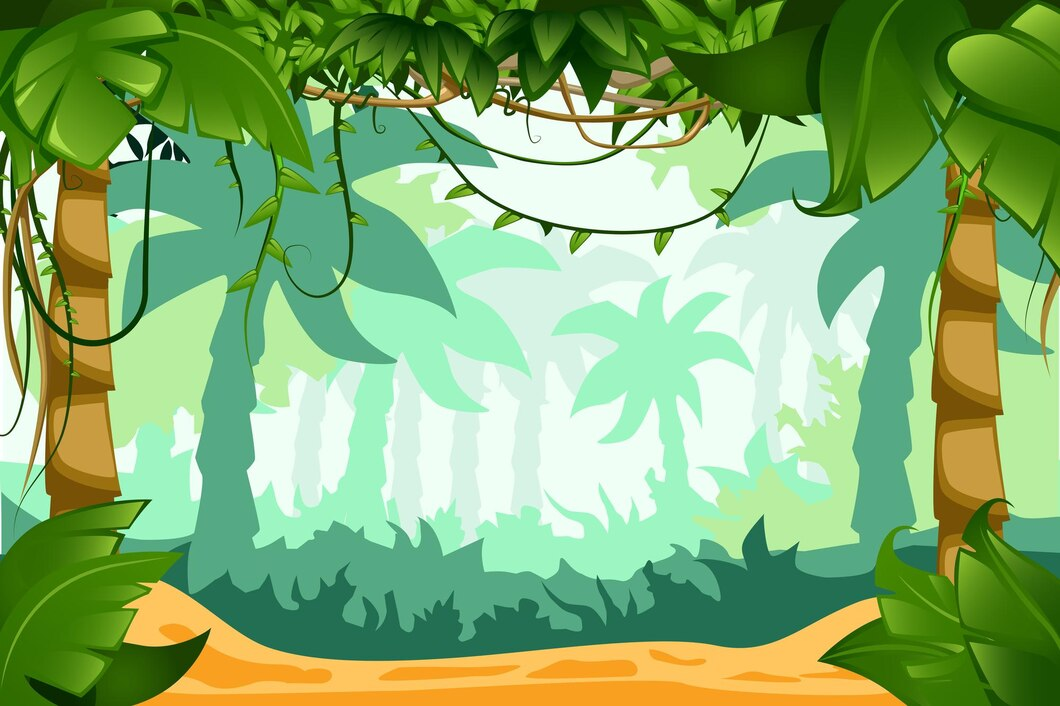 ¿Cómo se dice fur en español?
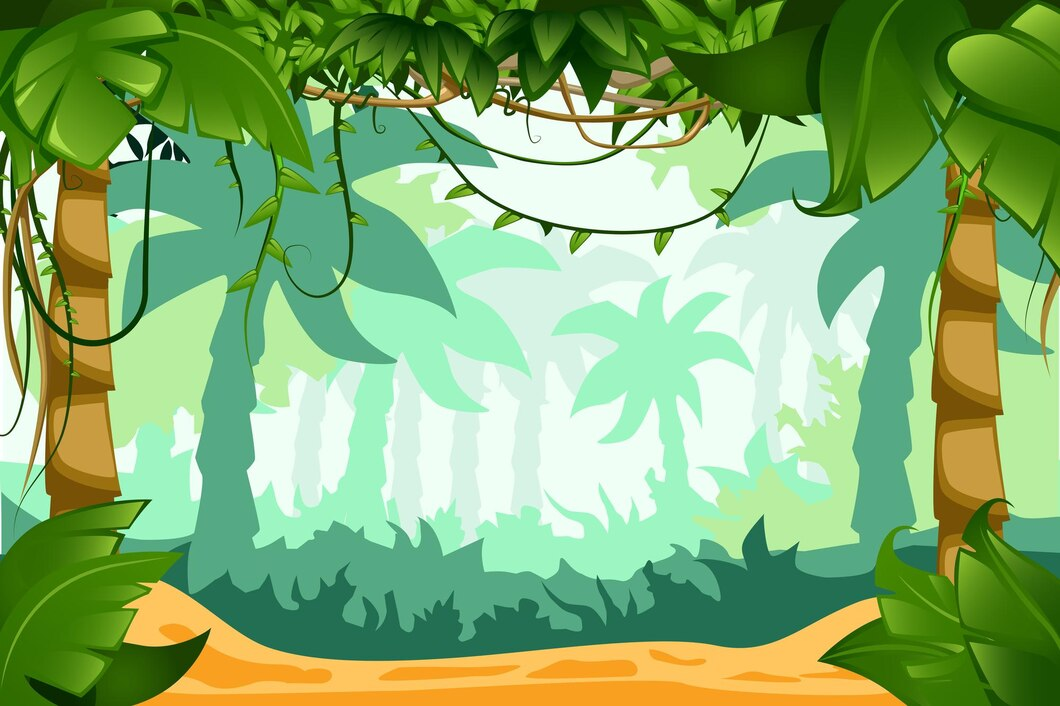 ¿Cómo se dice fur en español?
=
Pelo
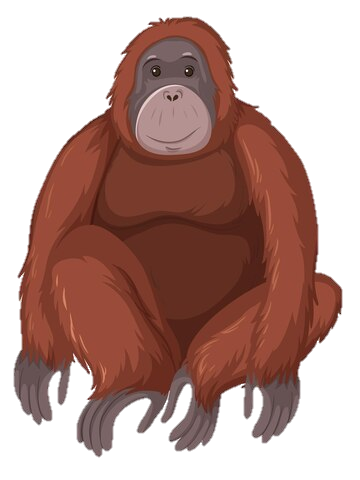 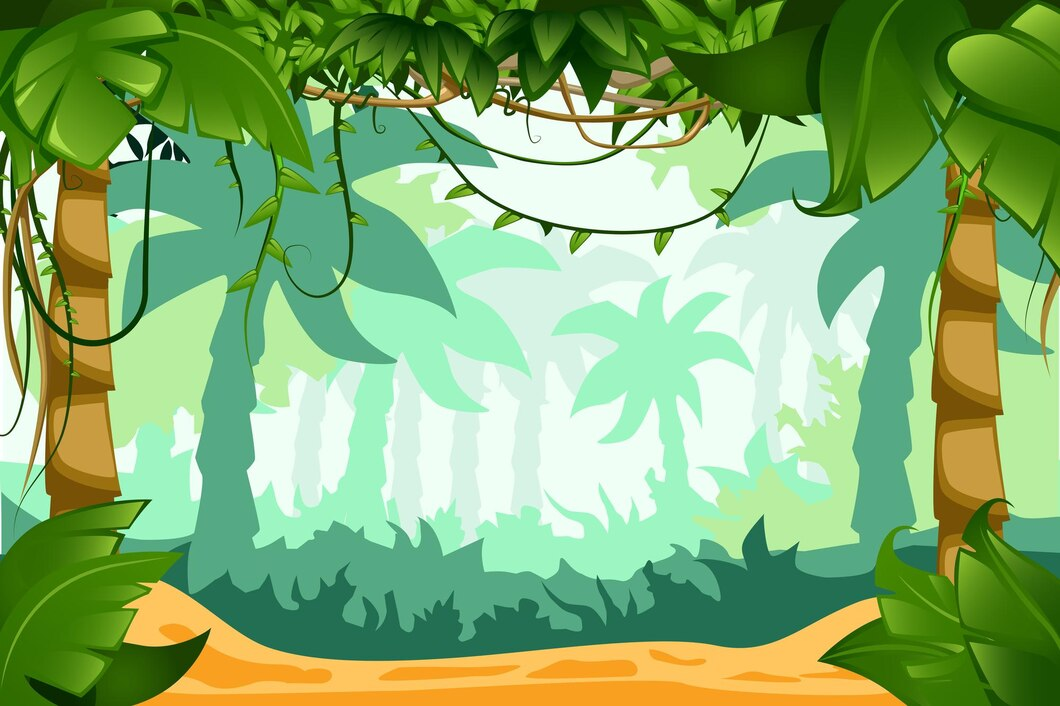 Name 2 body parts in Spanish that birds have but dogs do not.
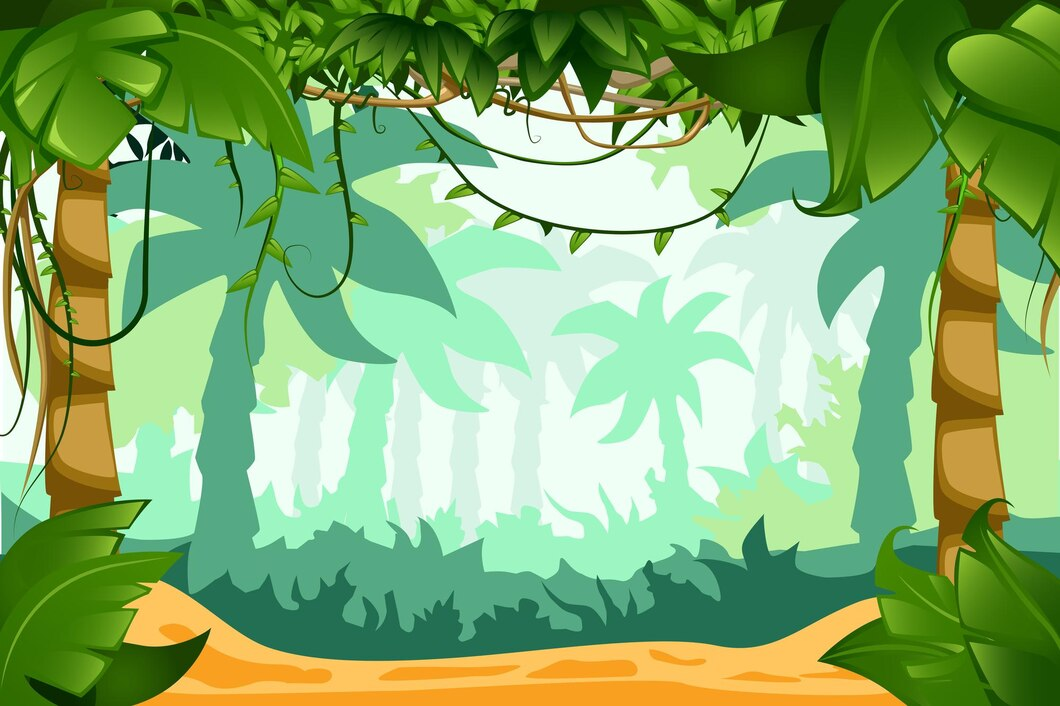 Name 2 body parts in Spanish that birds have but dogs do not.
Beak
=
Pico
Wings
=
Alas
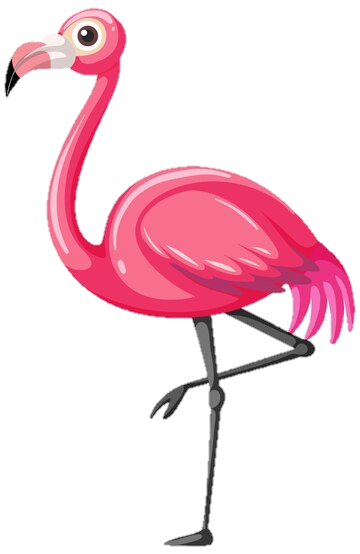 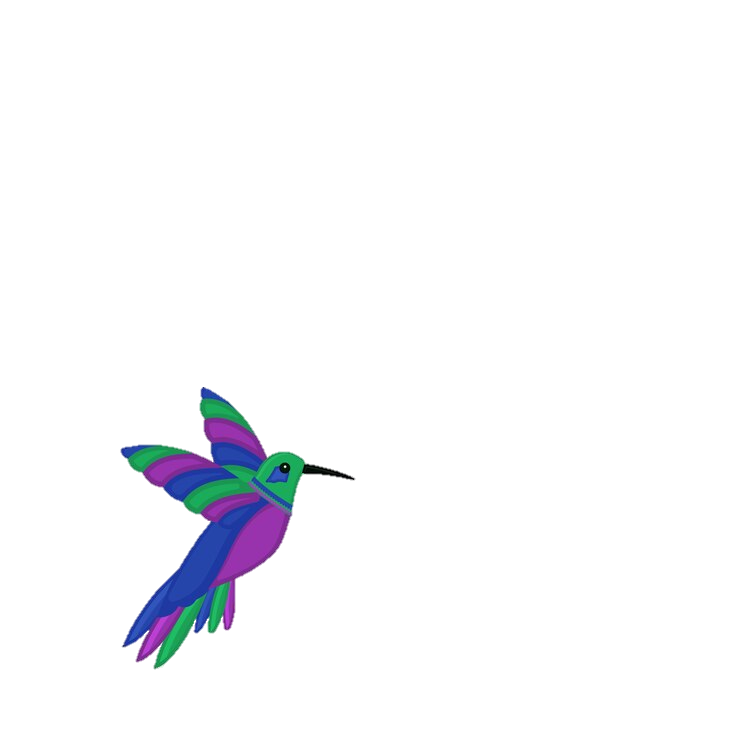 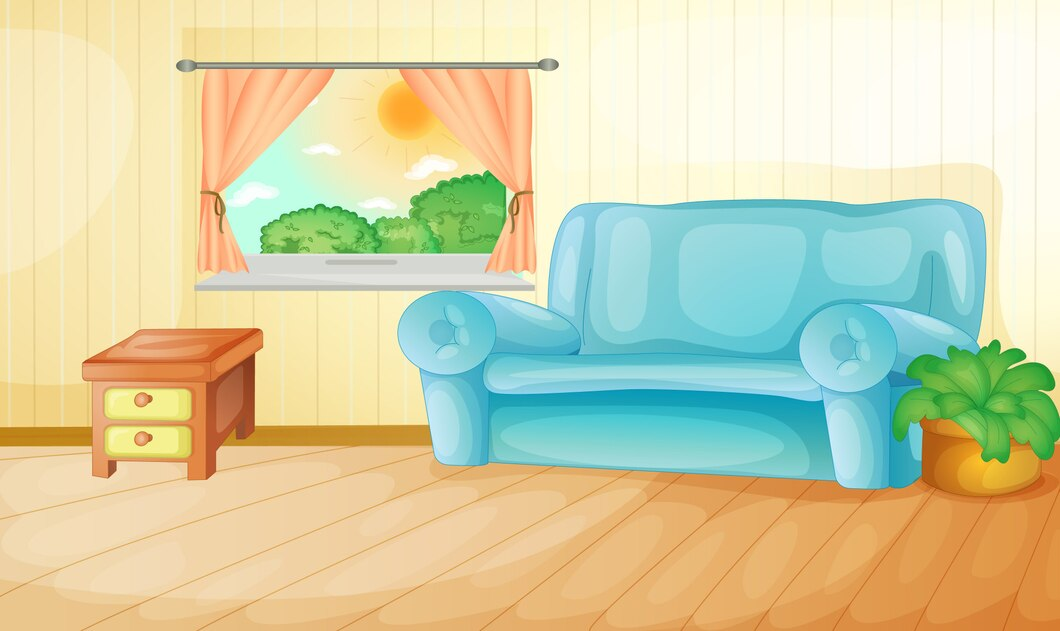 How do you say cat in Spanish?
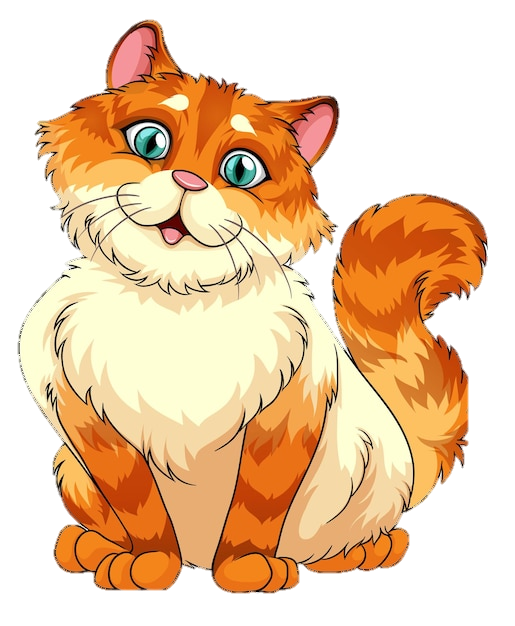 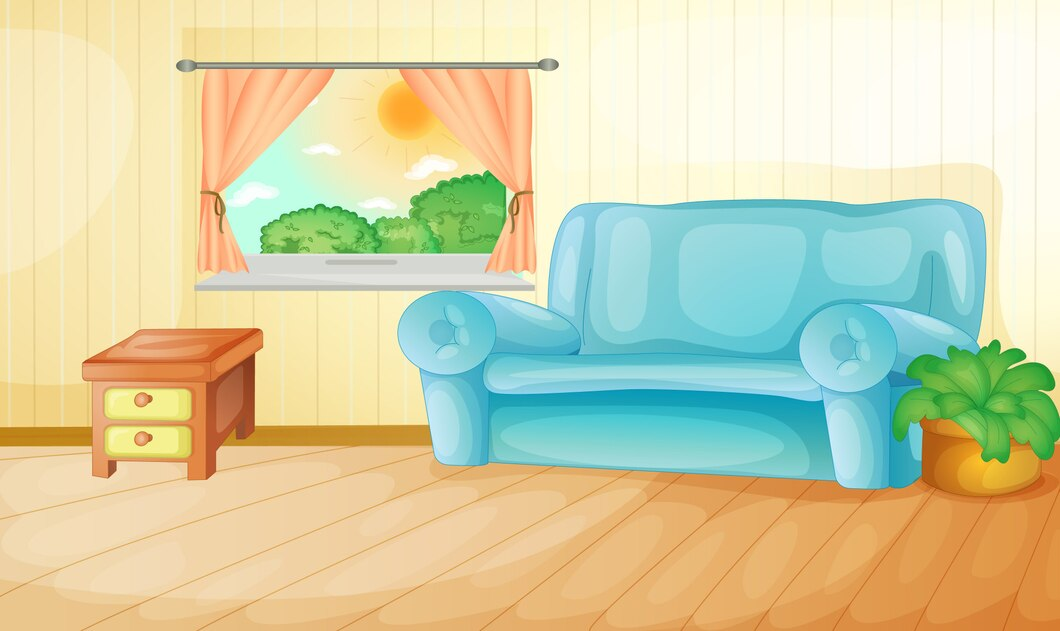 How do you say cat in Spanish?
=
Gato
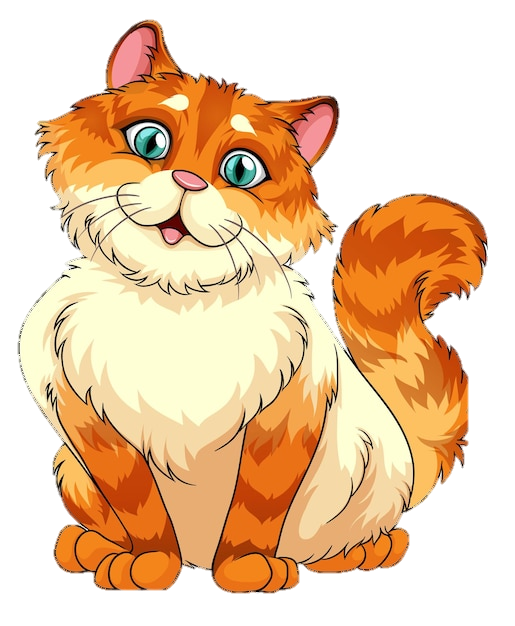 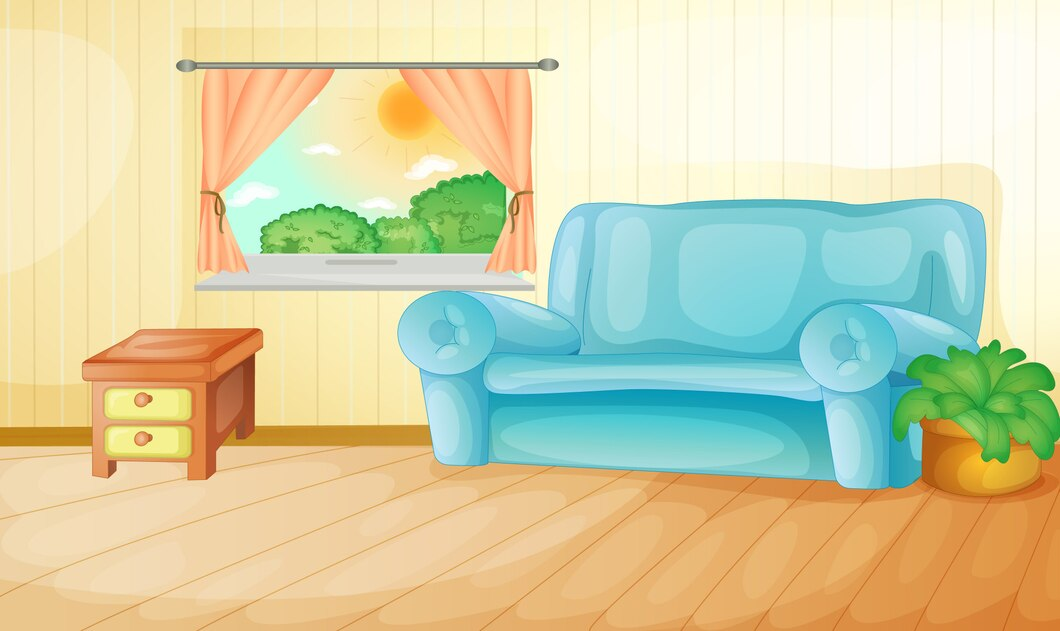 What does ¿Cómo se llama? mean?
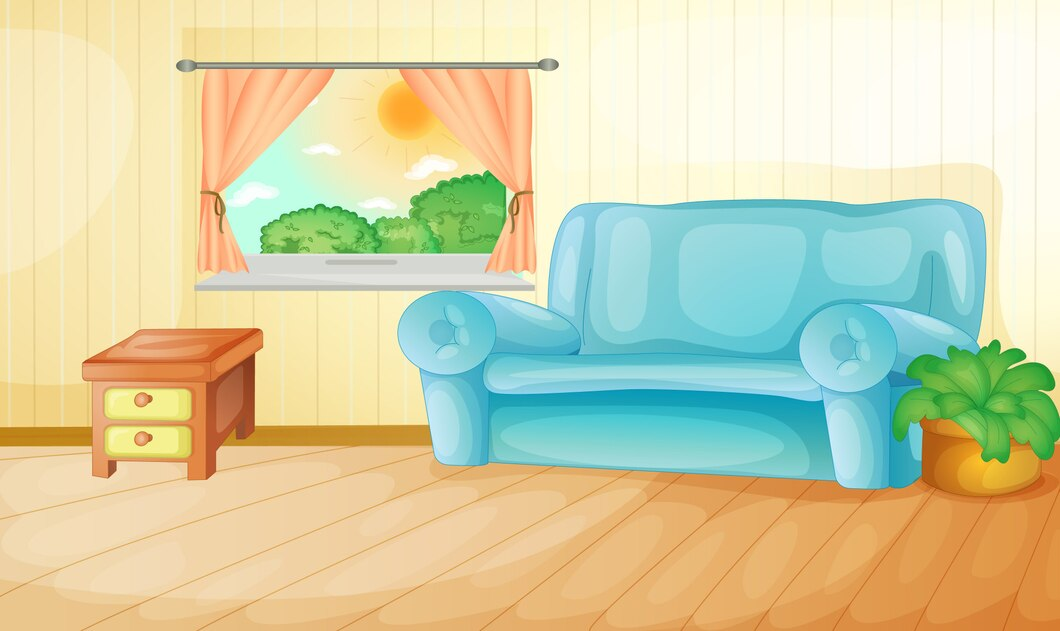 What does ¿Cómo se llama? mean?
=
What’s its name?
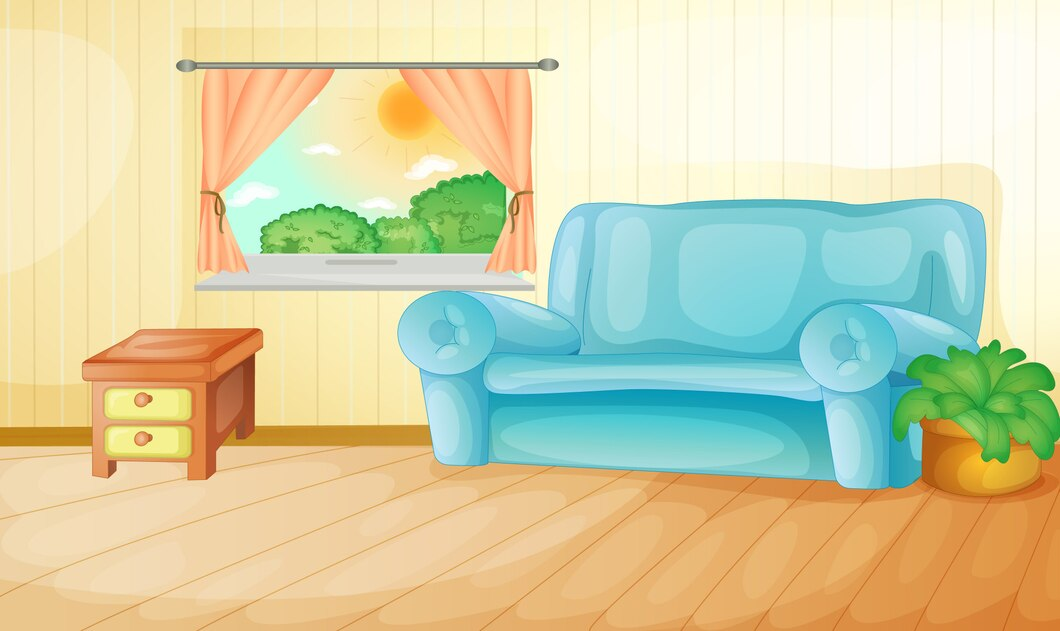 Sing a line from our animales theme song!
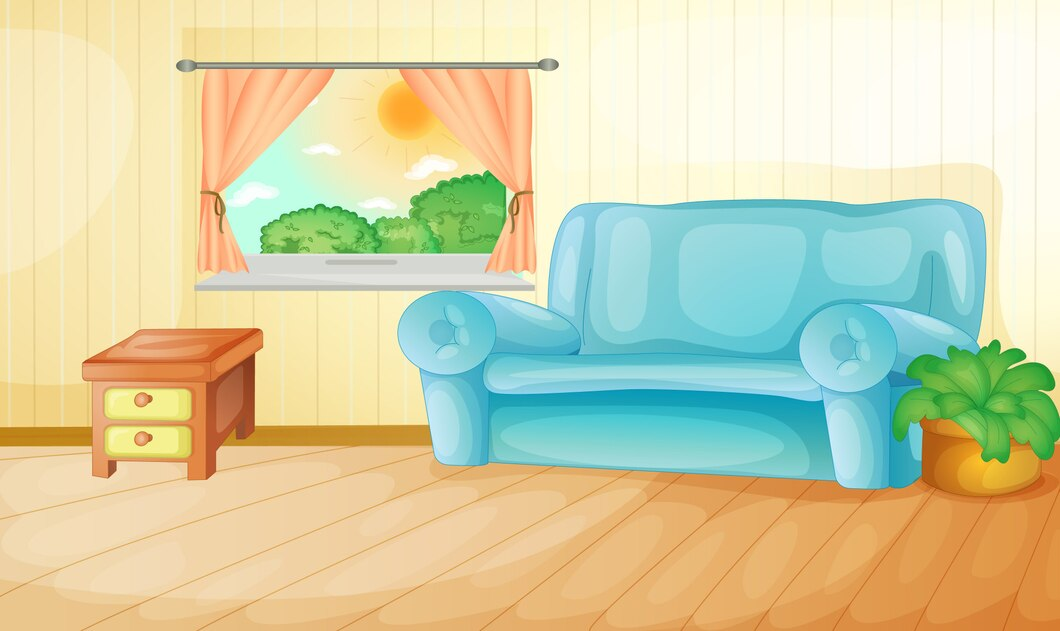 Sing a line from our animales theme song!
Los Animales
Animales, Animales
Me gustan los animals.
Los chiquitos, los grandotes
Los con plumas, los peludos.
Animales, animals
Me gustan los animales
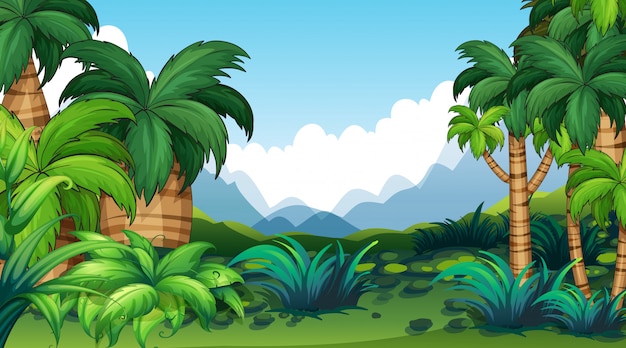 What does en la selva mean?
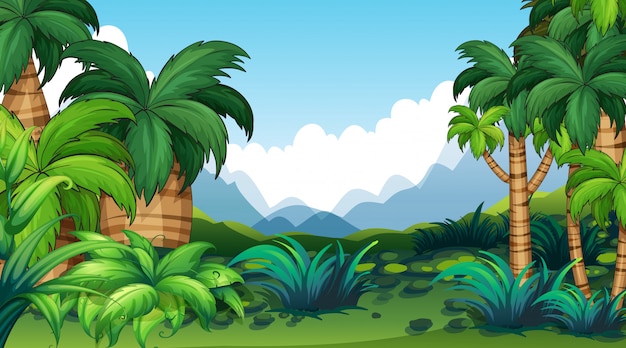 What does en la selva mean?
=
In the jungle/rain forest
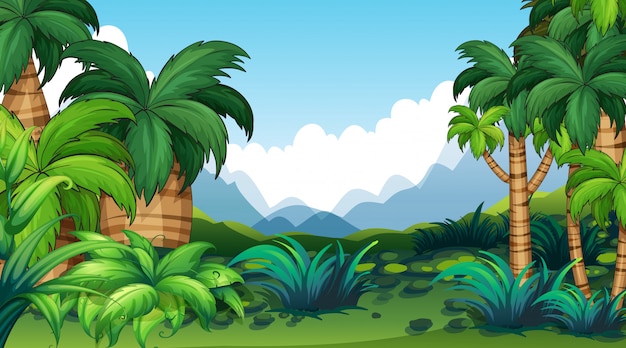 What does el papagayo mean?
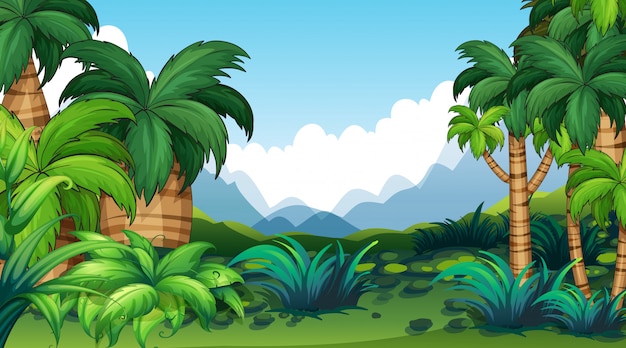 What does el papagayo mean?
=
Parrot
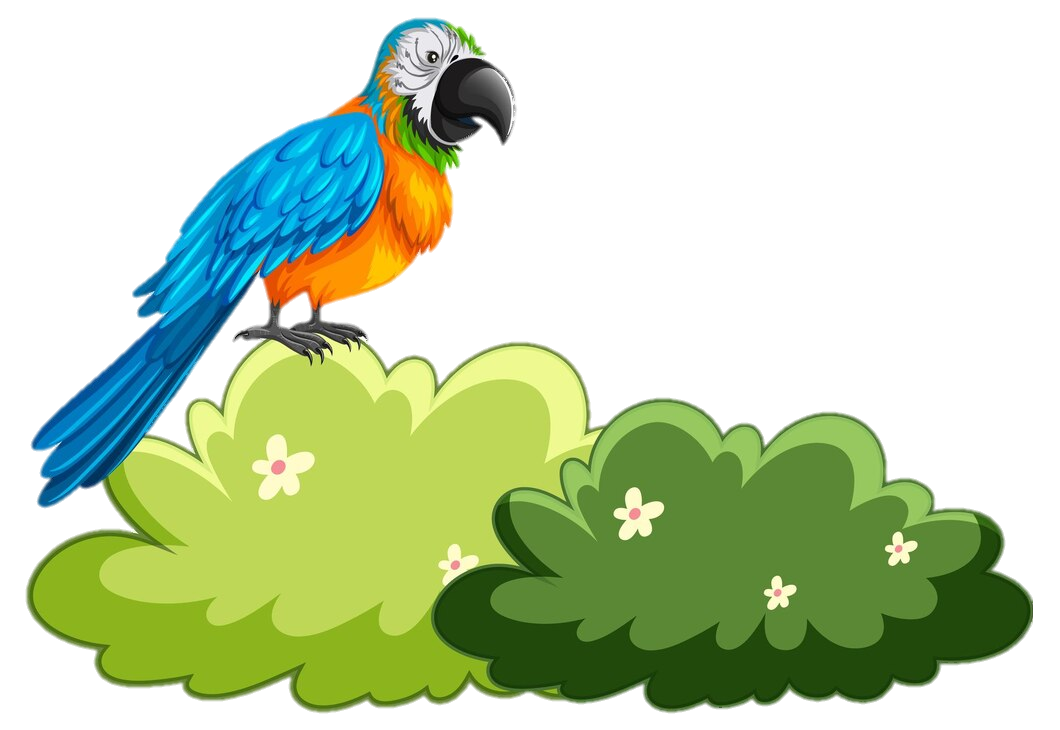 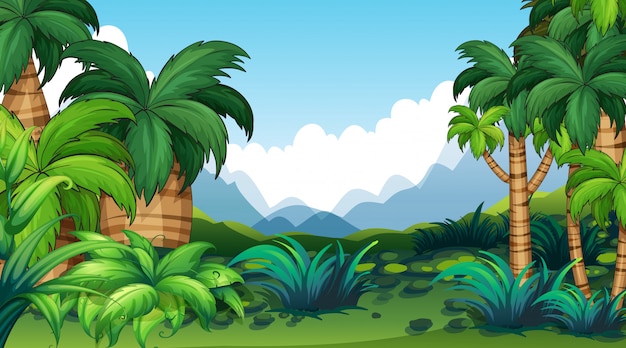 What is special about the quetzal bird?
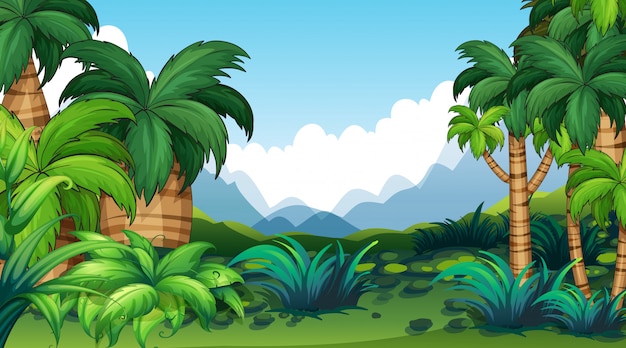 What is special about the quetzal bird?
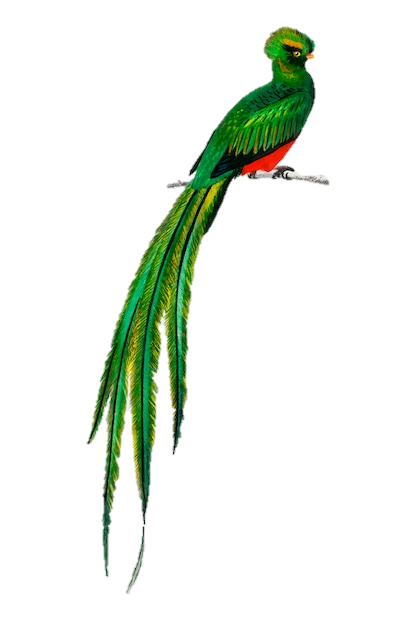 Long emerald green tail feathers! Almost 3-feet long.
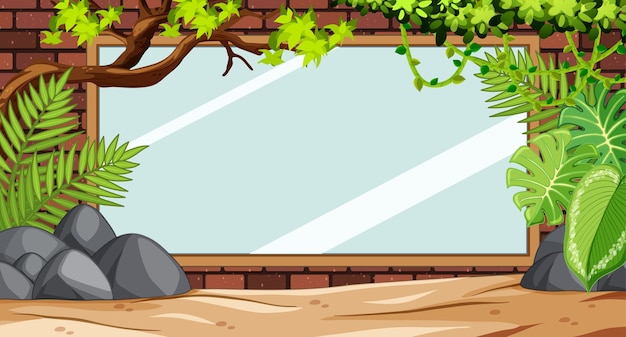 What is a cebra?
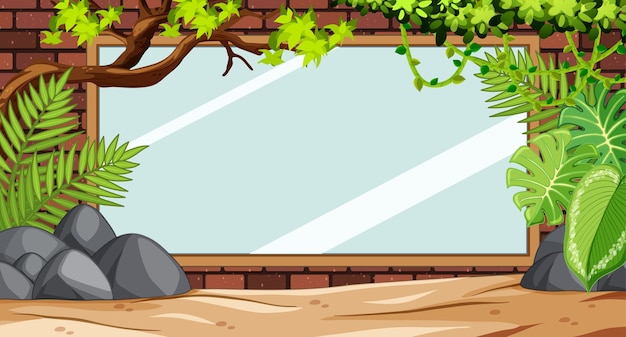 What is a cebra?
=
Zebra
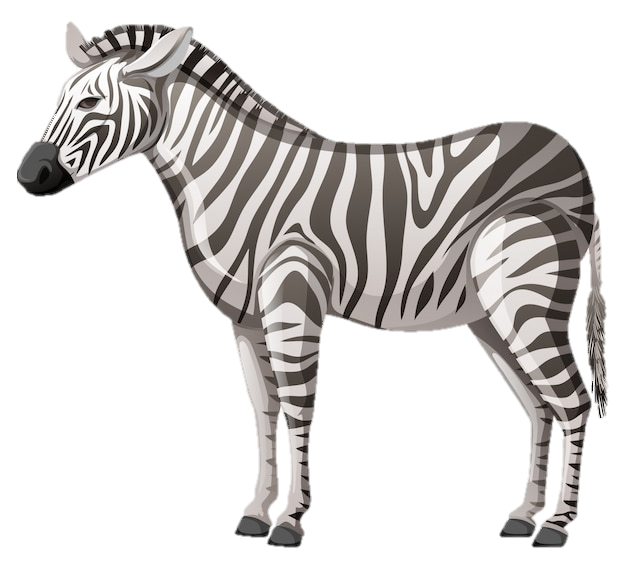 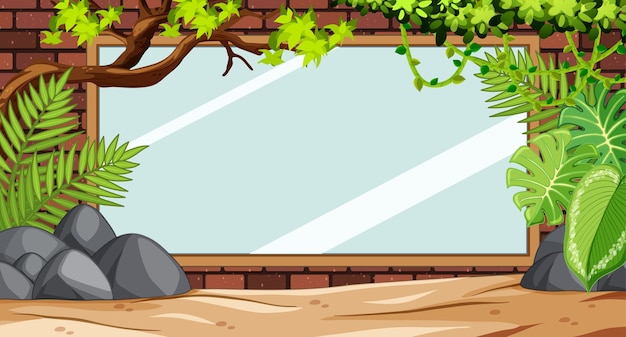 ¿Cómo se dice bear en español?
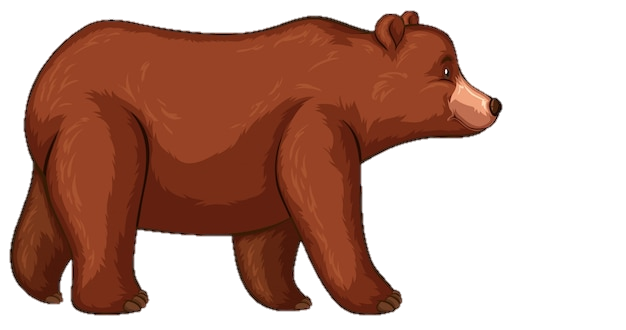 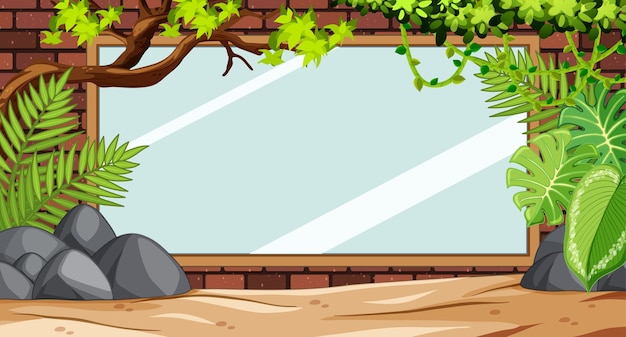 ¿Cómo se dice bear en español?
=
Oso
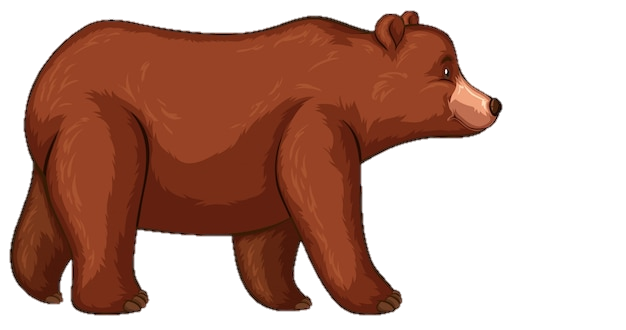 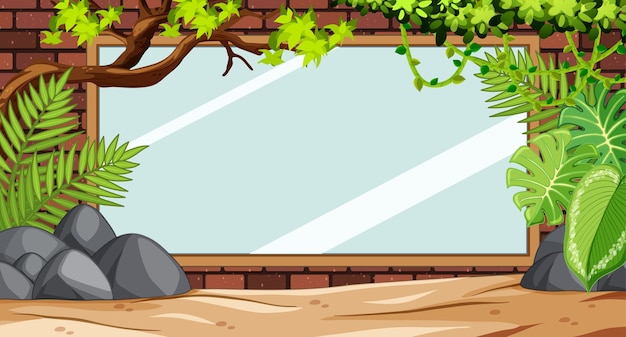 What does this sentence mean:                  En el zoológico, hay tigres.
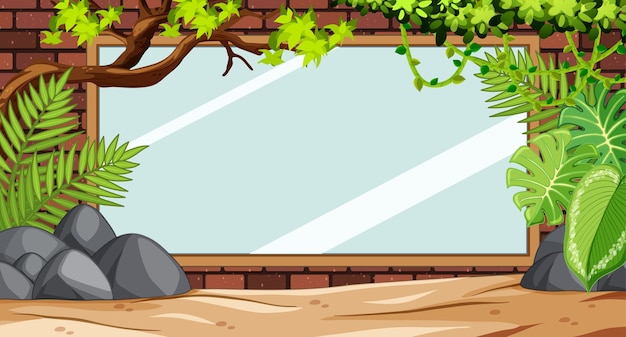 What does this sentence mean:                  En en zoológico, hay tigres.
=
In the zoo, there are tigers.
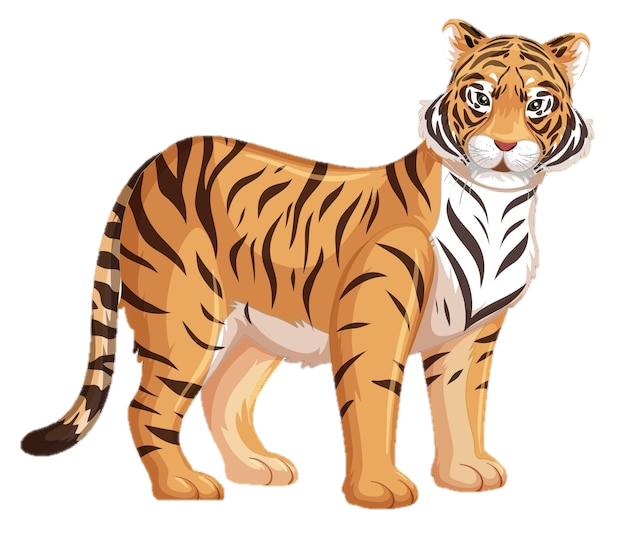 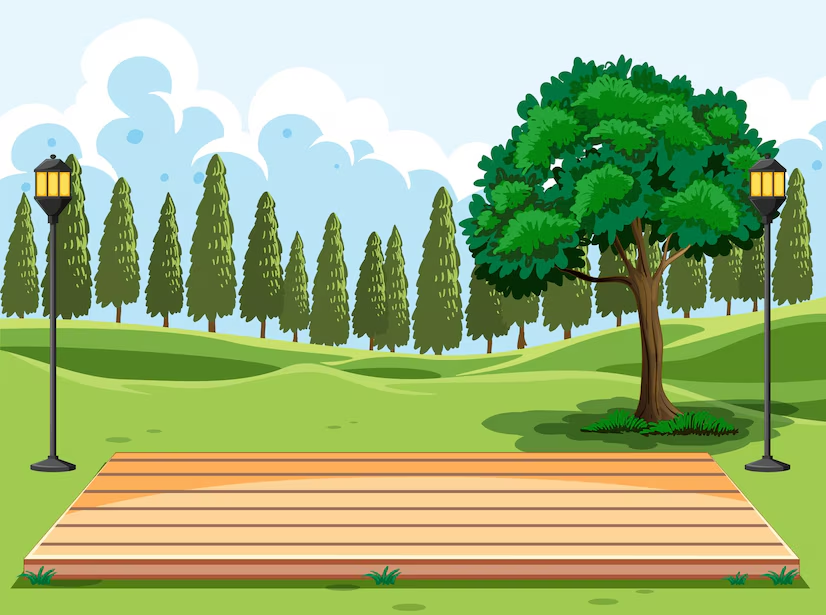 How many points did you get?
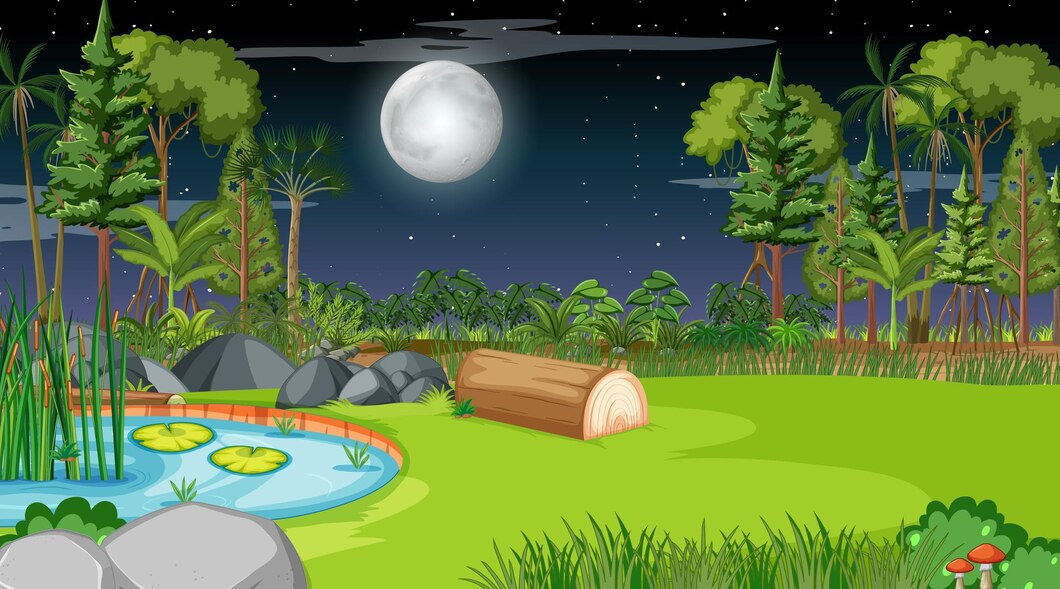 Buenas Noches
Buenas noches, 
Buenas noches
¿Cómo estás?, 
¿Cómo estás?
Muy bien, gracias, 
Muy bien, gracias
Ya me voy, Ya me voy
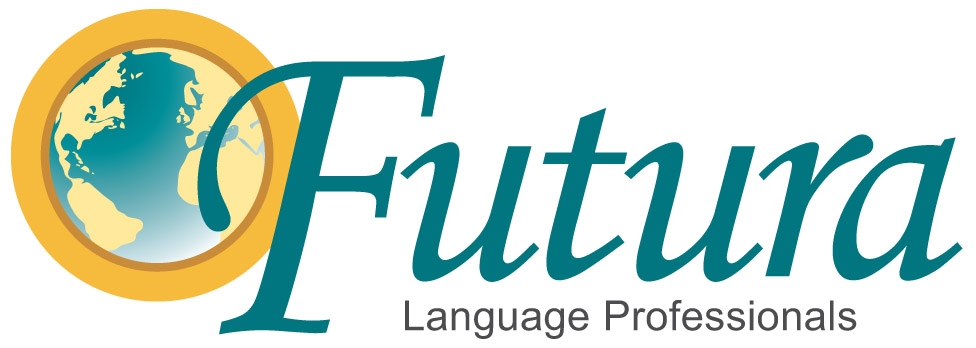 Thank you!

¡Gracias!